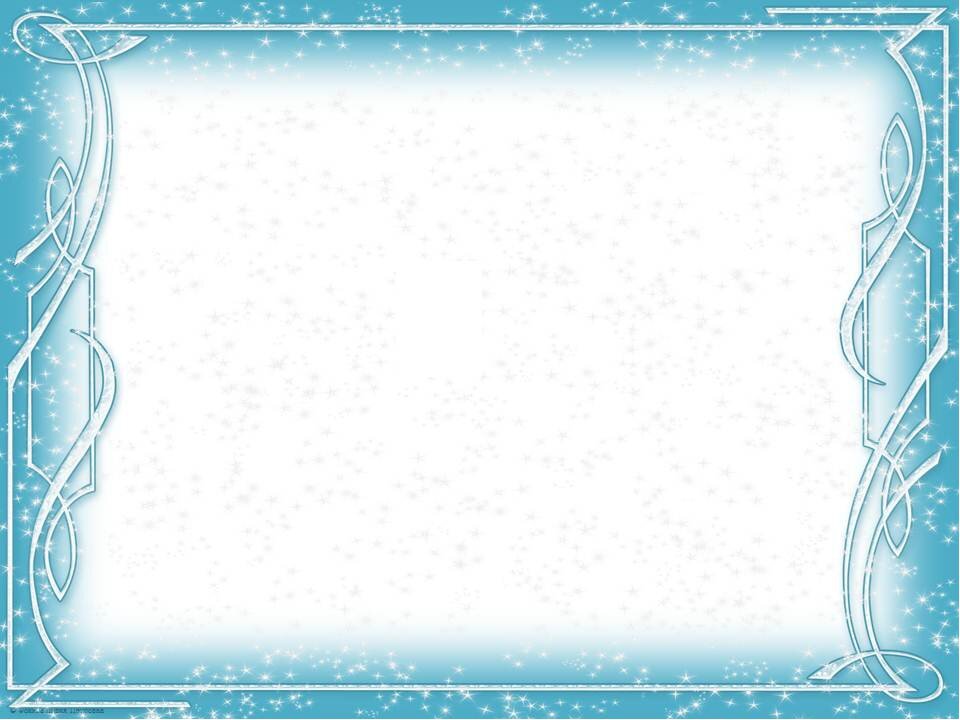 Муниципальное казенное дошкольное образовательное учреждение детский сад «Северяночка» Тазовский район
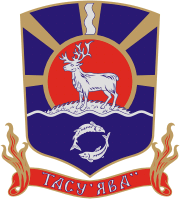 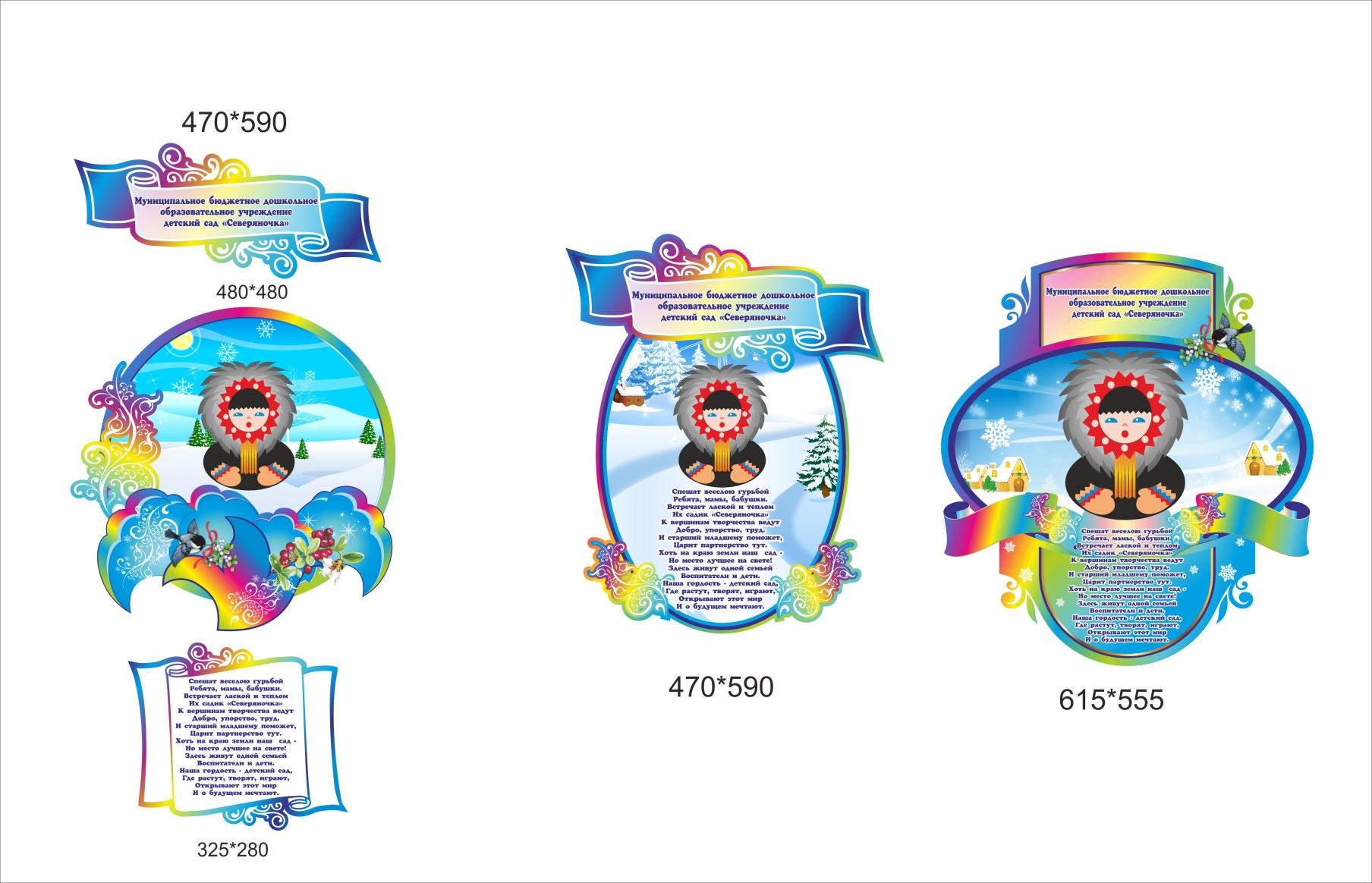 Психолого-педагогическая работа консультативного пункта в условиях кочевого образа жизни
Матвиенко Наталья Александровна
Заведующий  МКДОУ детский сад «Северяночка»
2020
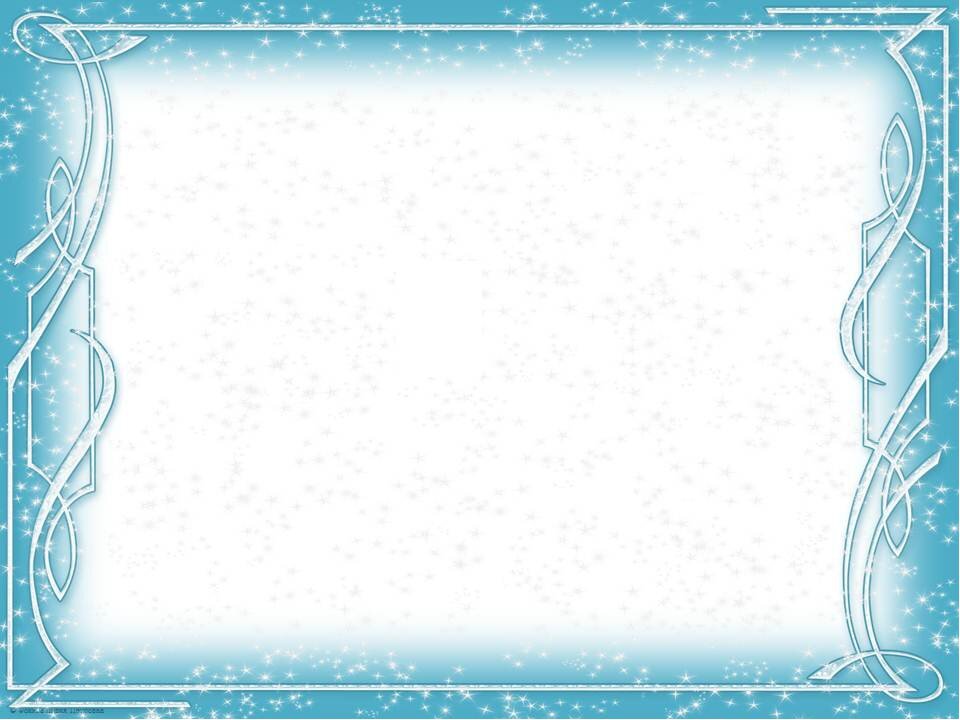 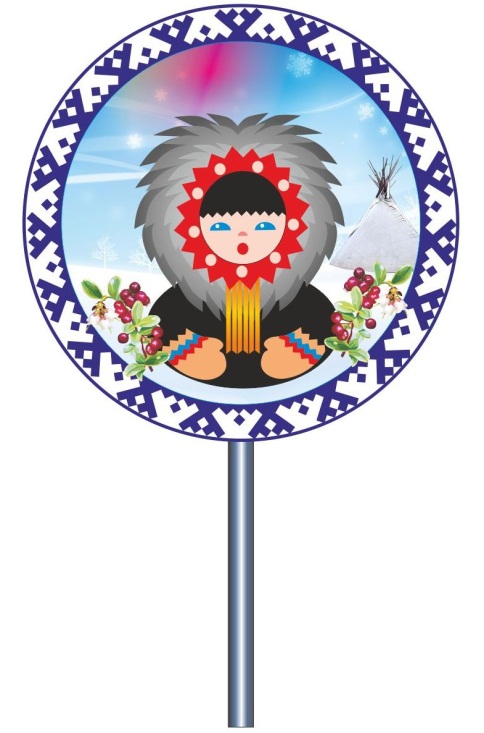 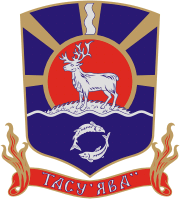 Региональная площадка 
по реализации инновационного проекта
«Психолого-педагогическое сопровождение родителей (законных представителей) по организации предшкольной подготовки детей в условиях кочевья»
Сроки реализации проекта: январь 2019-январь 2020
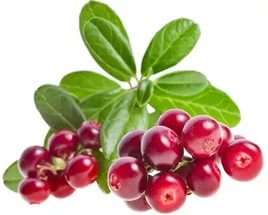 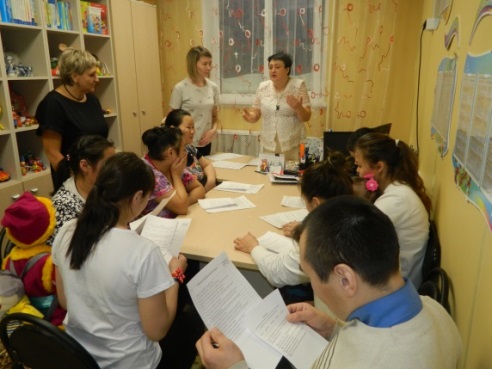 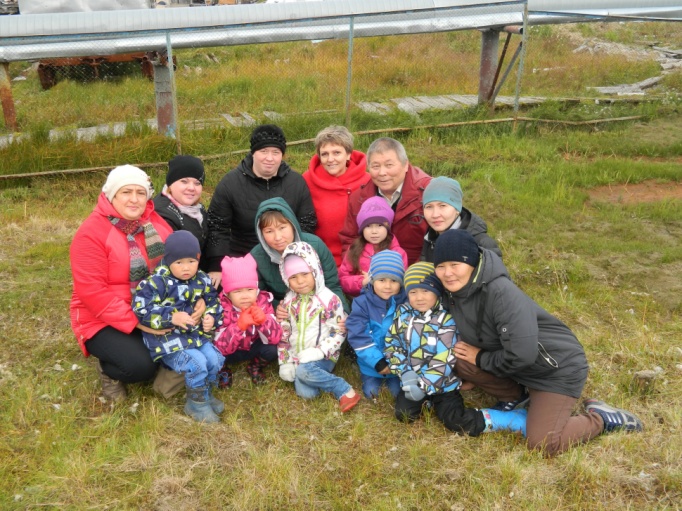 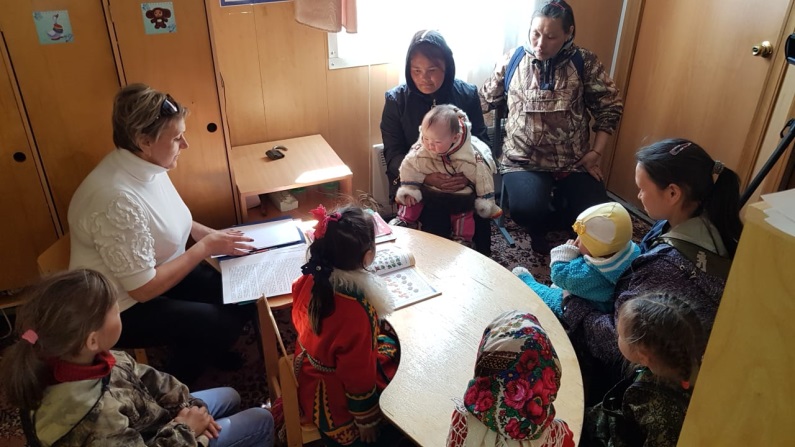 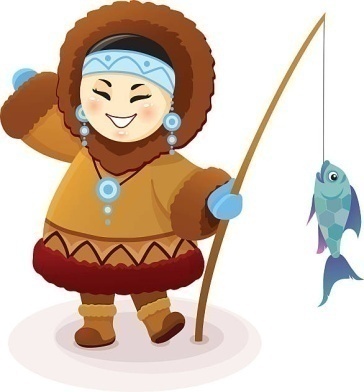 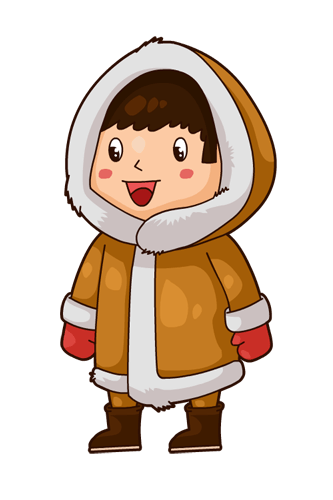 Проект позволяет: 
максимально учесть потребности детей из числа коренных малочисленных народов Севера;
 повысить педагогическую компетентность родителей;  
обеспечить  равные стартовые возможности при поступлении в школу.
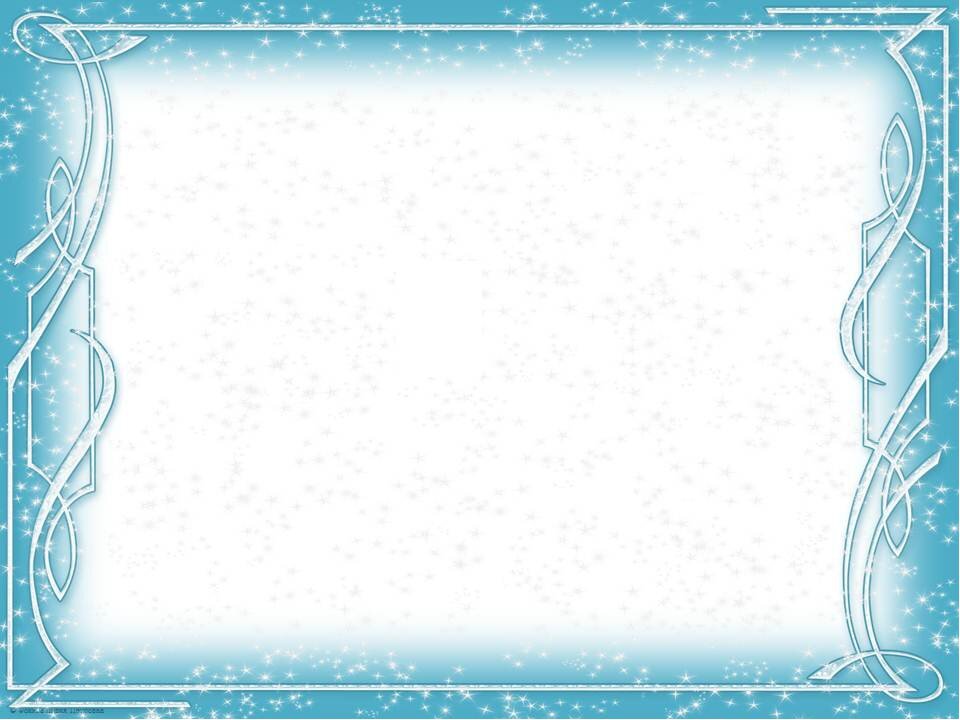 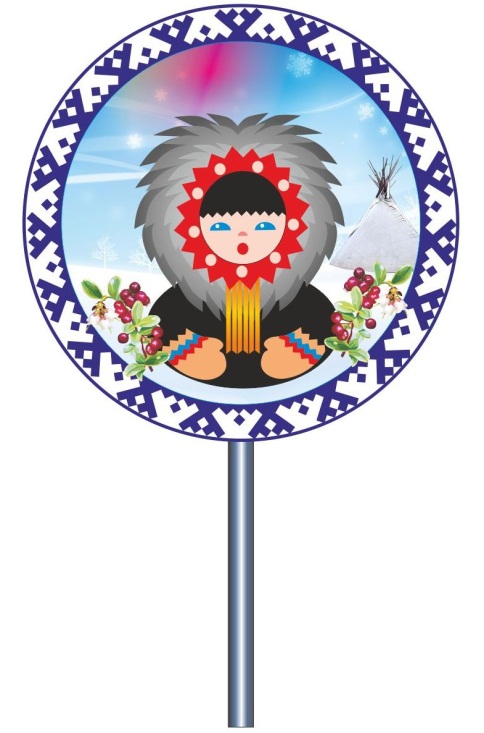 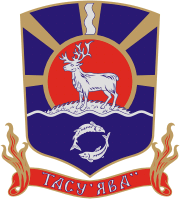 Цель и задачи инновационного проекта
разработка и реализация программы консультационного пункта
диагностика проблемных  зон в развитии детей
Обеспечение преемственности семейного и общественного воспитания через организацию предшкольной подготовки детей из семей, ведущих традиционный образ жизни.
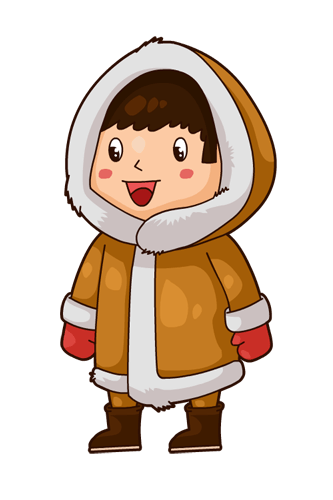 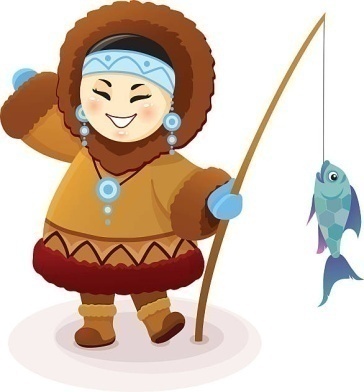 разработка кейсов для родителей, содержащих информационные и методические материалы
взаимодействие  с организациями социальной и медицинской поддержки детей и родителей
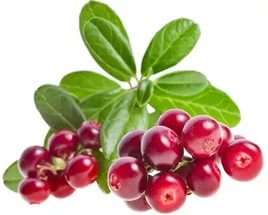 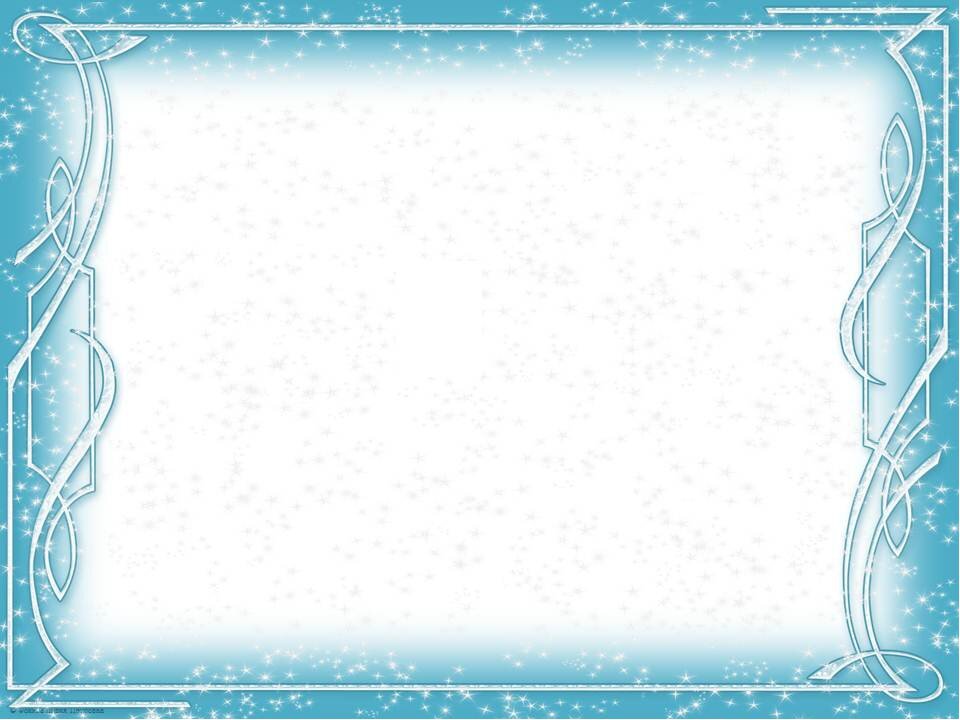 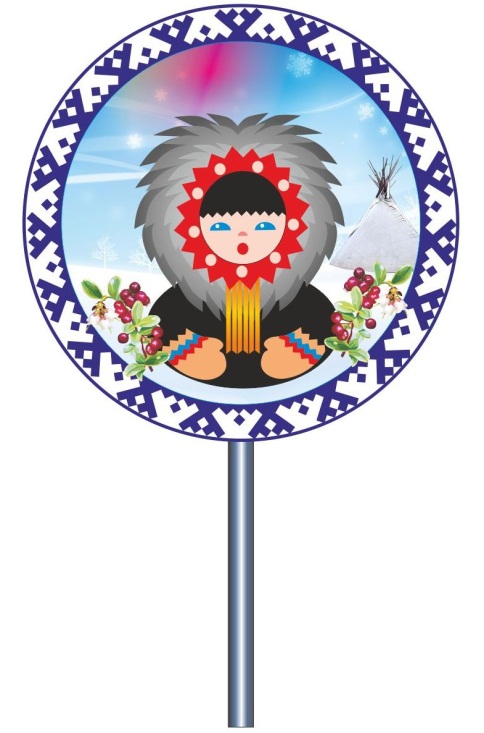 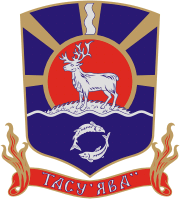 Формы сопровождения
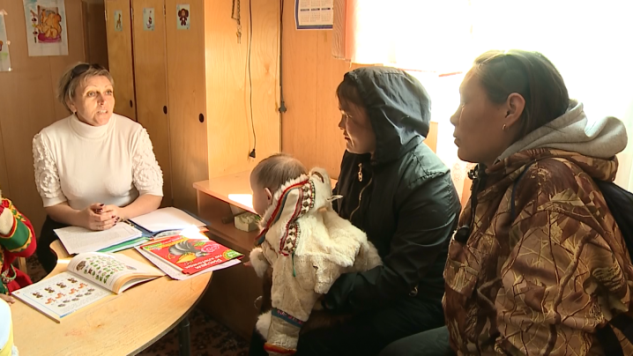 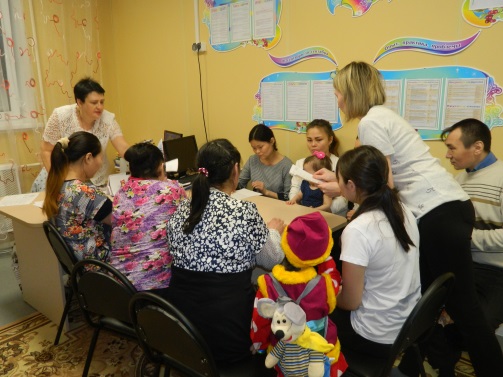 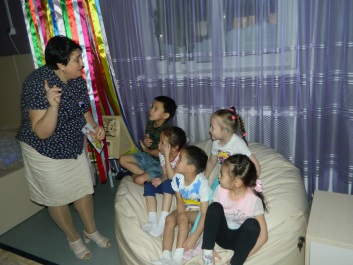 Диагностические мероприятия
Консультации на базе факторий Гыданской тундры
Консультации на базе МКДОУ детский сад «Северяночка»
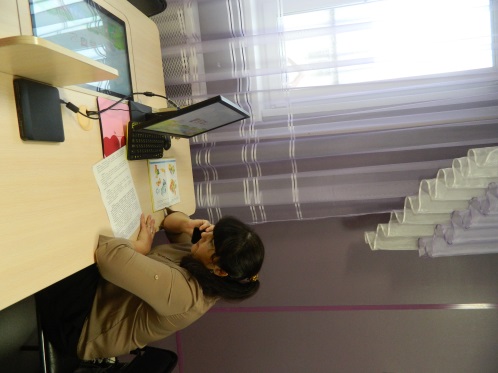 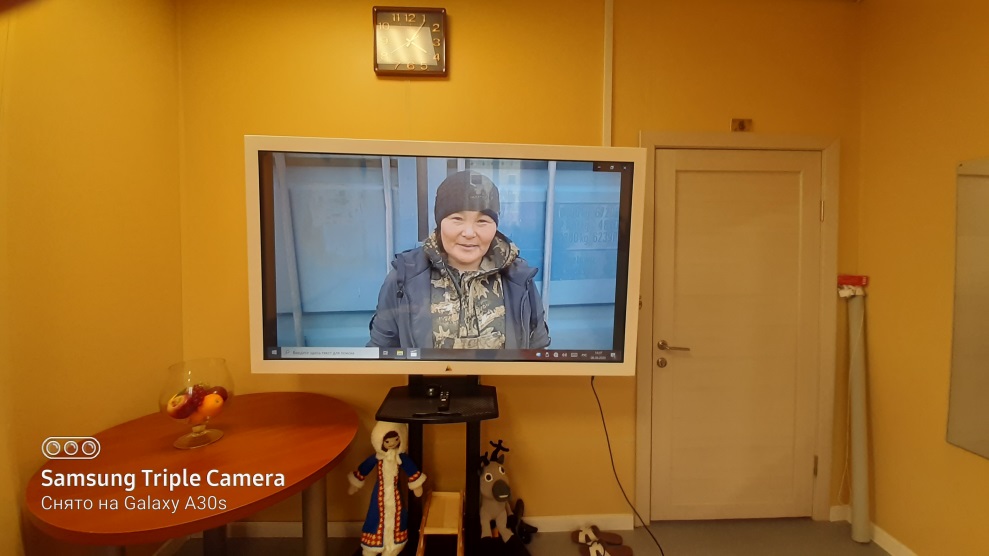 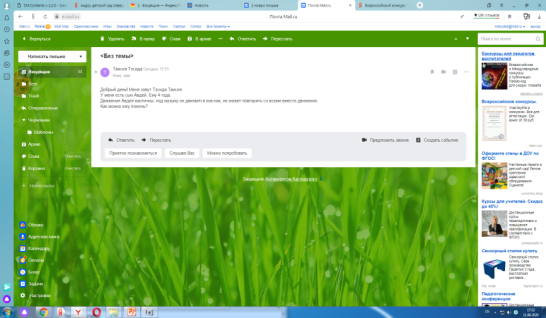 Дистанционные консультации по телефону
Дистанционные консультации по Skype
Дистанционные консультации по e-mail
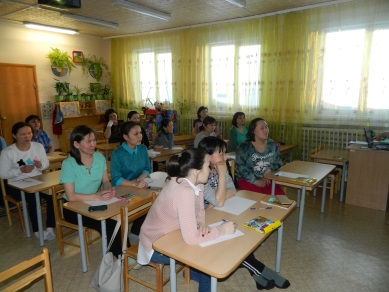 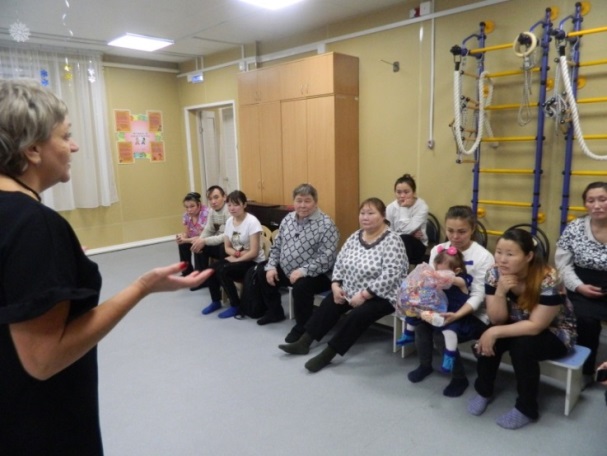 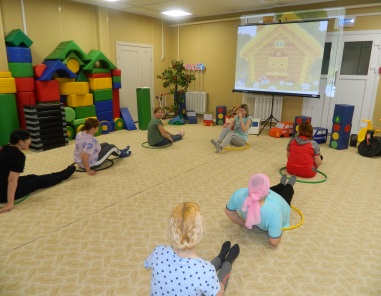 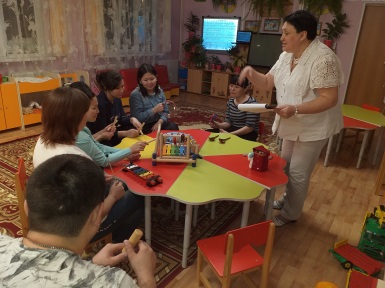 Деловые игры
Деловые игры
Семинары-практикумы
Мастер-классы
А также: телефон доверия, родительская почта, детско-родительские гостиные и т.п.
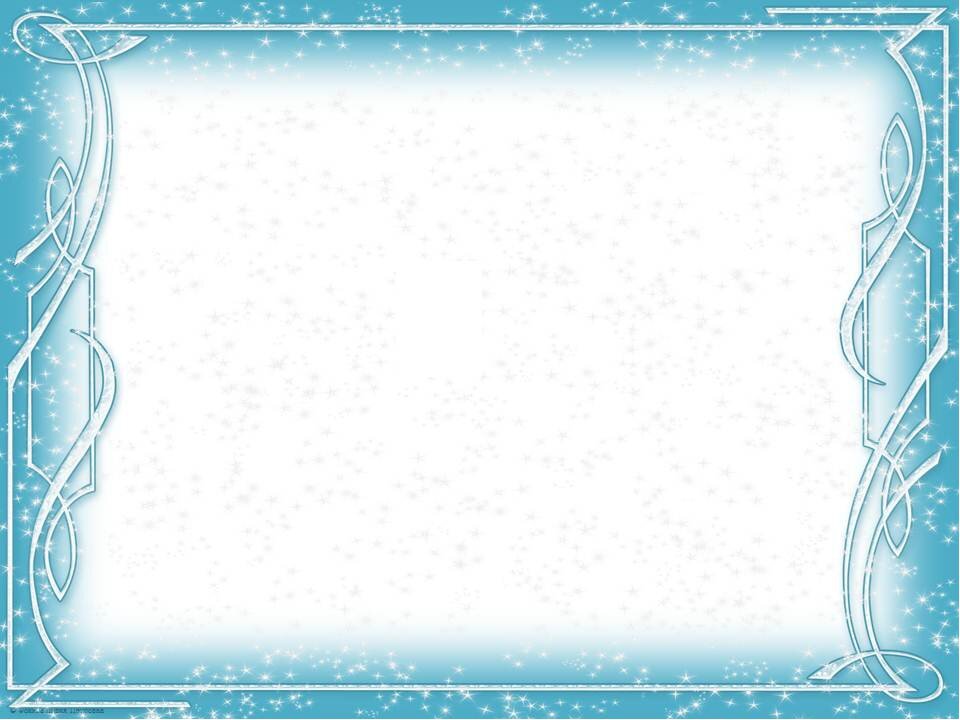 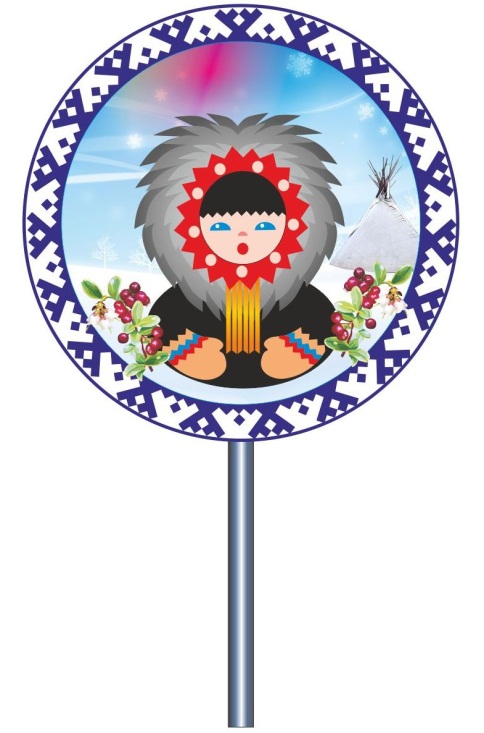 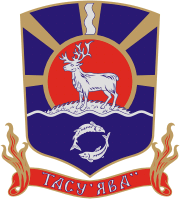 Нормативная документация
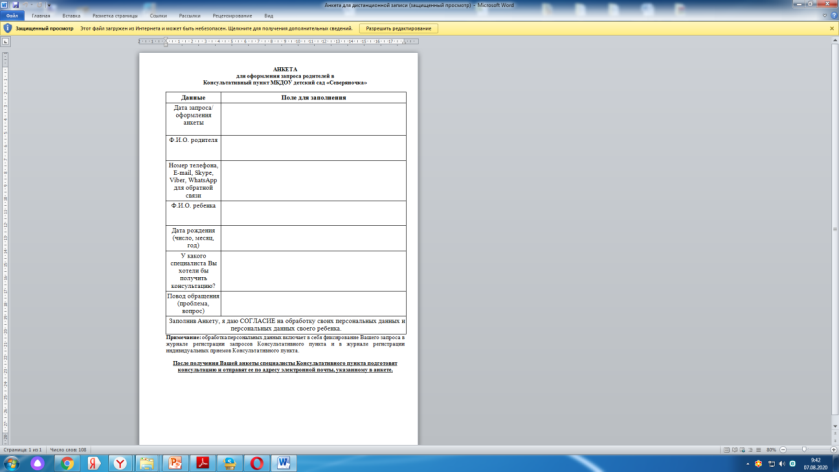 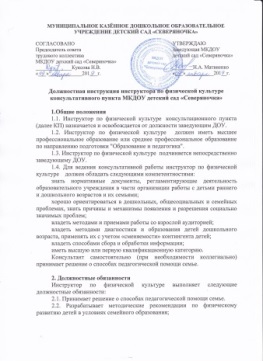 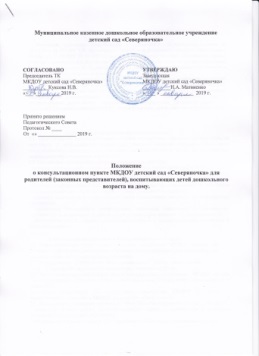 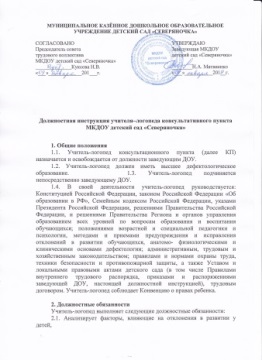 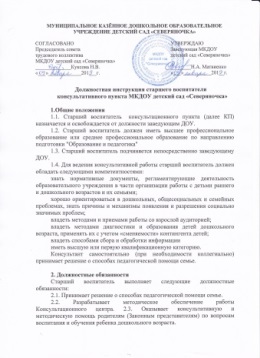 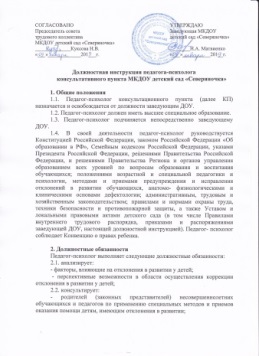 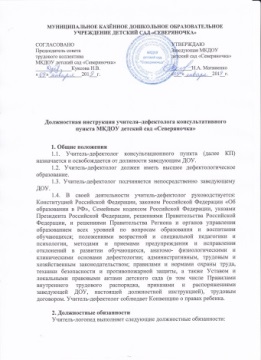 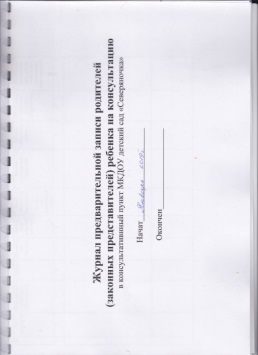 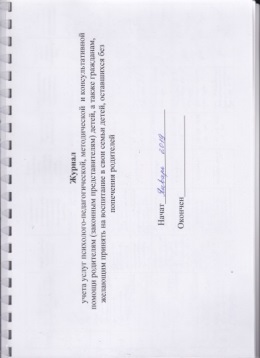 Разработаны:
 Программа Консультативного пункта;
 Мониторинг развития школьно-значимых функций у дошкольников, не посещающих ДОУ;
 Положение о Консультативном пункте;
 Должностные инструкции специалистов КП;
 График работы  специалистов КП;
 Анкета для оформления запроса родителей в КП;
 Журнал предварительной записи звонков родителей на консультацию
 Журнал учета психолого-педагогической, методической и консультативной помощи родителям;
 Опросник для оценки качества услуг психолого-педагогической, методической и консультационной помощи.
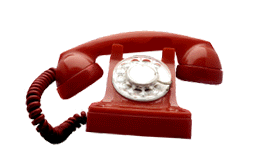 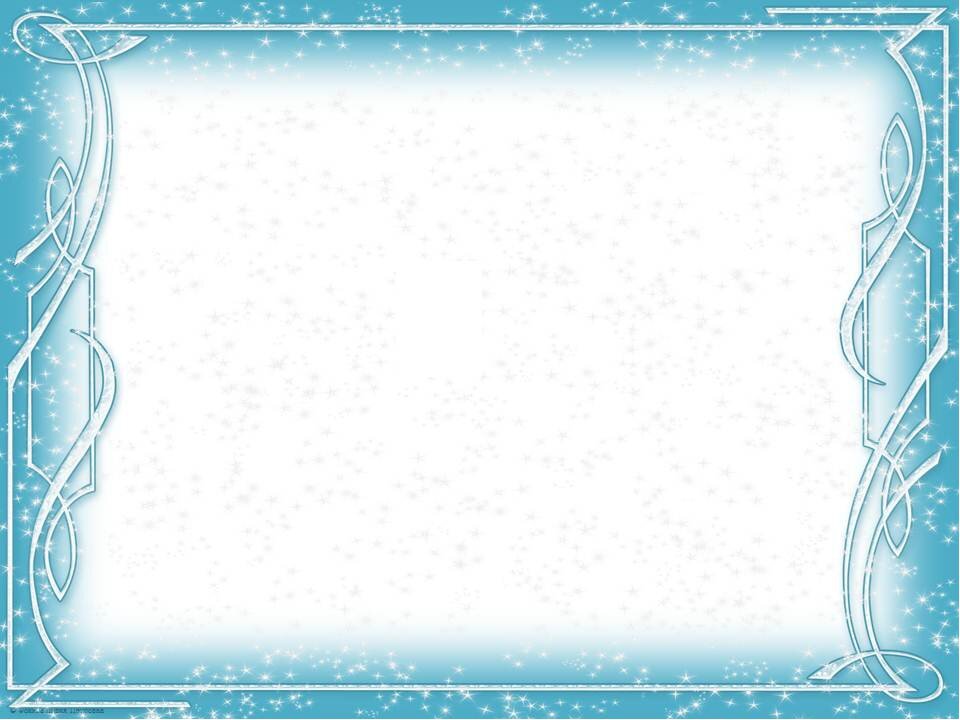 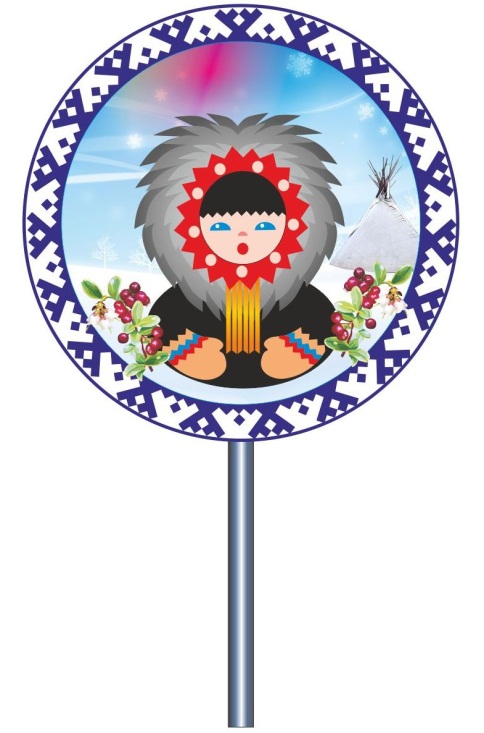 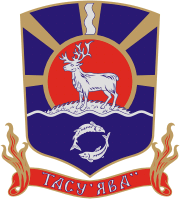 Полезная информация
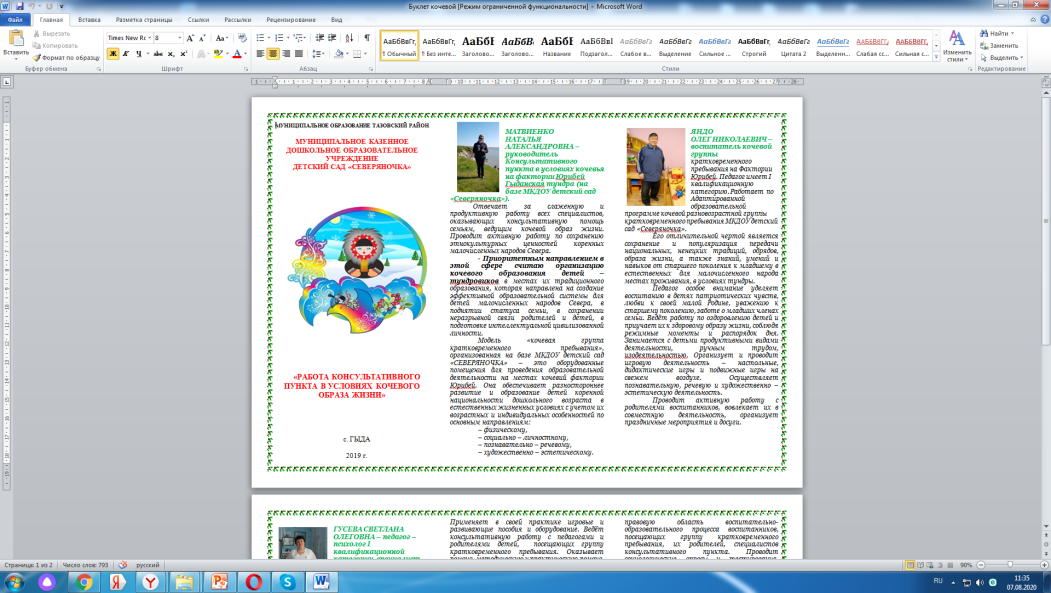 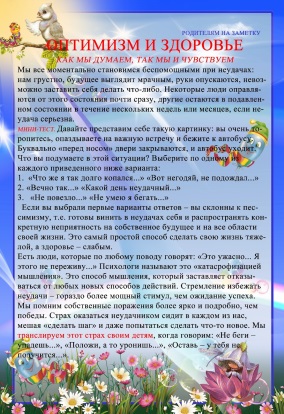 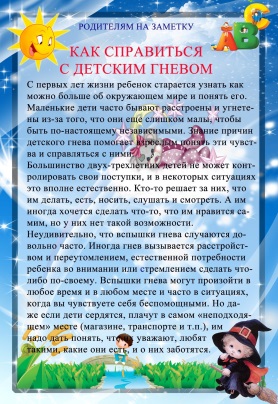 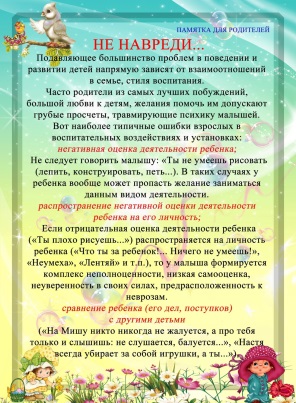 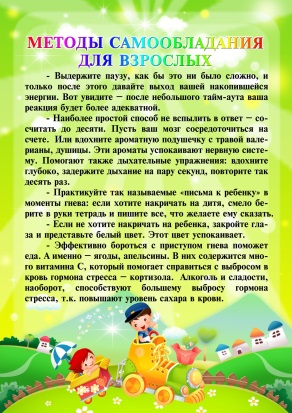 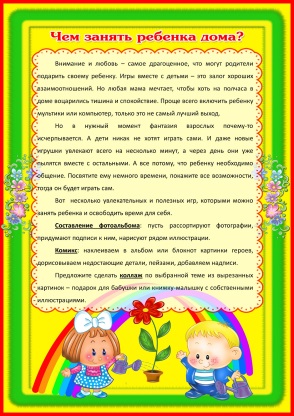 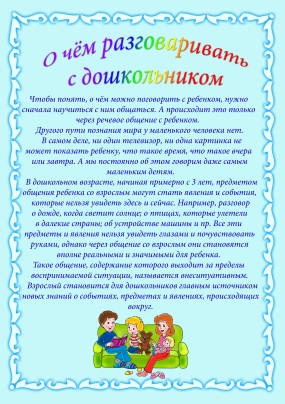 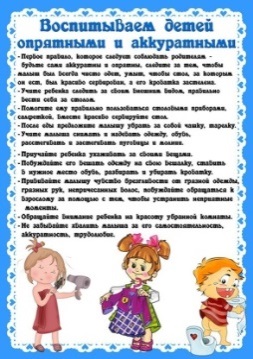 Разработаны:
Консультации для родителей: 
           * Фонематический слух – основа правильной речи;
           * Что могут сделать родители, чтобы обеспечить готовность ребенка к школе;

            *  Что нужно помнить при обучении  ребенка грамоте;
            *  Чем занять ребенка дома;
            *  Развитие речи детей в семье»;
            *  Влияние семейного воспитания на психическое развитие ребенка;
            *  Здоровье ребенка в Ваших руках;
            *  С песенкой по лесенке или зачем нужна музыка ребёнку;
            * Кризис трех лет или как устанавливать запреты;
            * Как развивать способность детей к общению и взаимодействию и т.д.
Памятки для родителей:
            *  Воспитываем детей опрятными и аккуратными;
            *  Не навреди… Взаимоотношения в семье;
            *  Как развивать мелкую моторику;
            *  Методы самообладания для взрослых;
            *  Игровые способы решения детских конфликтов и т.д.
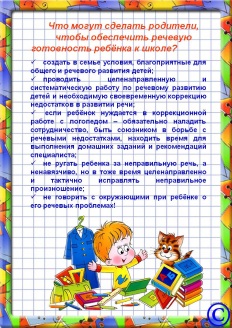 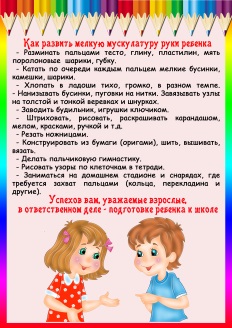 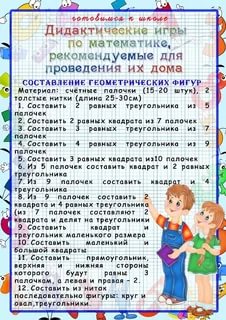 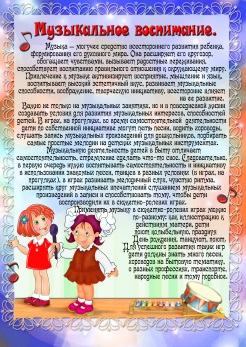 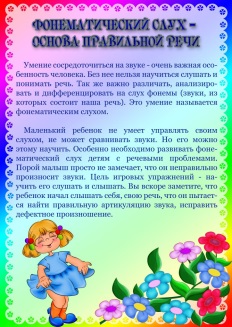 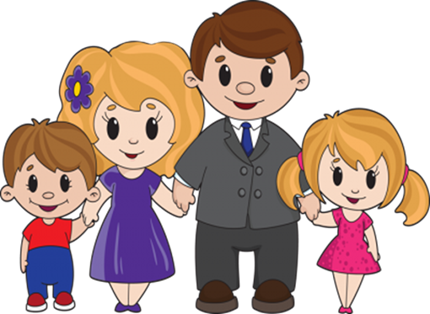 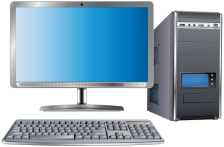 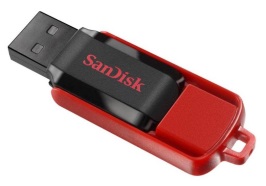 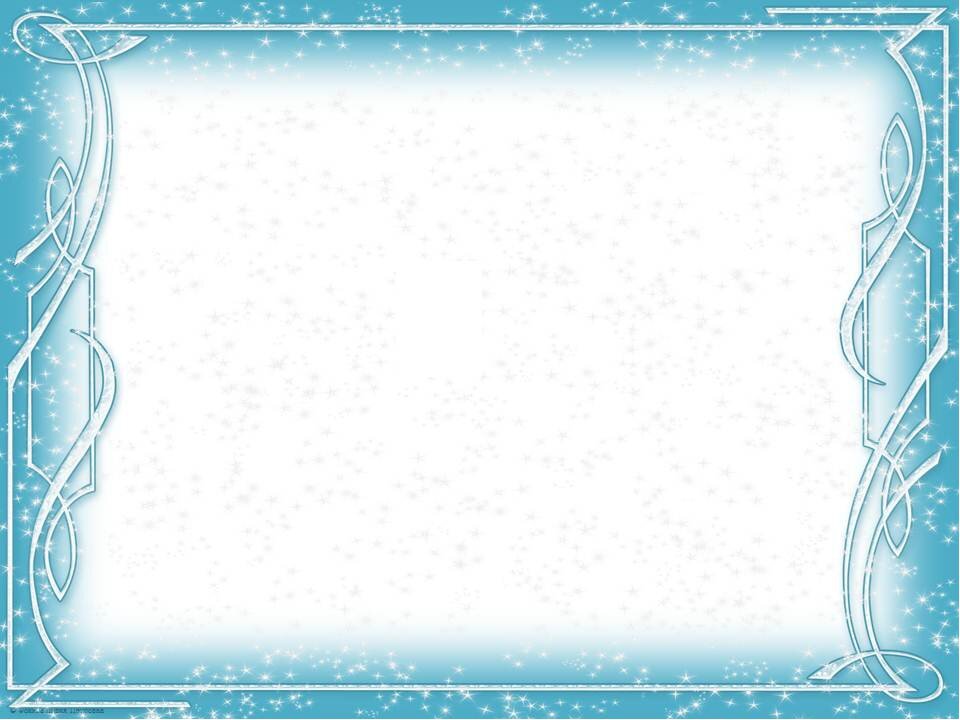 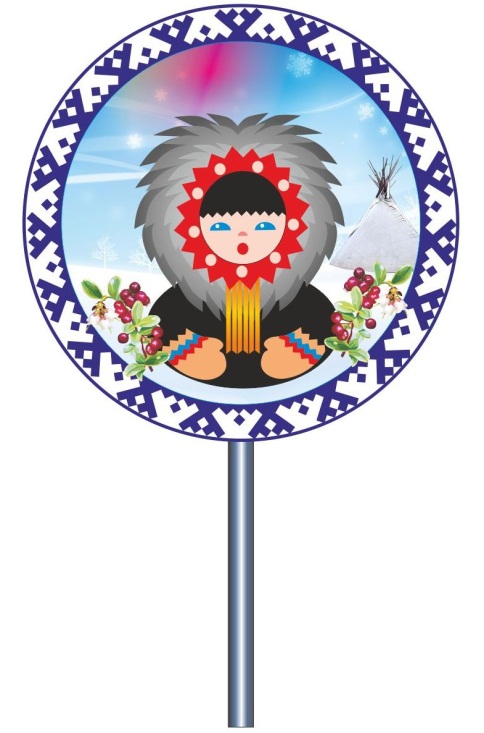 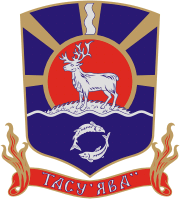 «Вести северяночки»
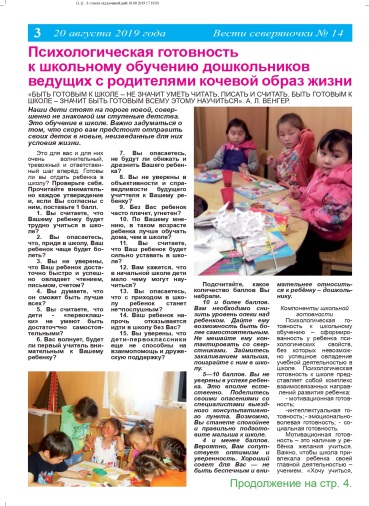 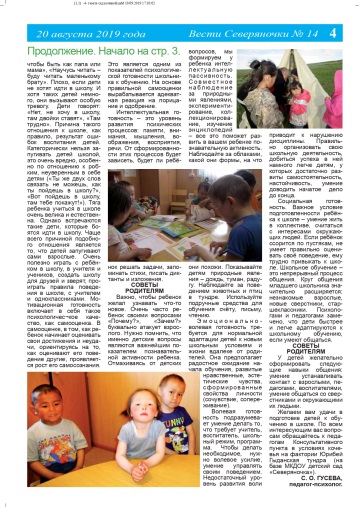 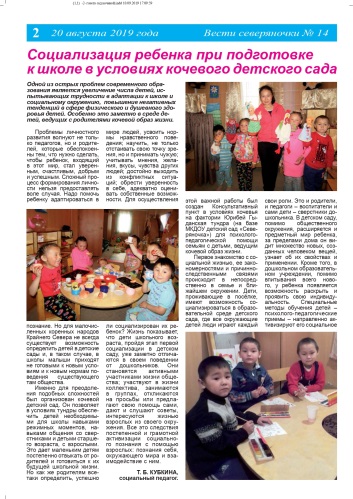 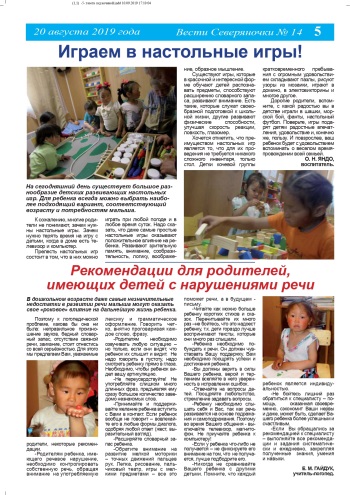 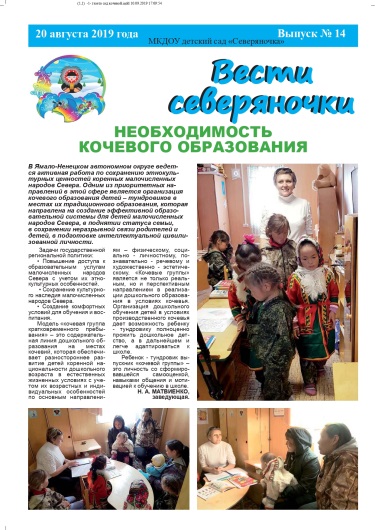 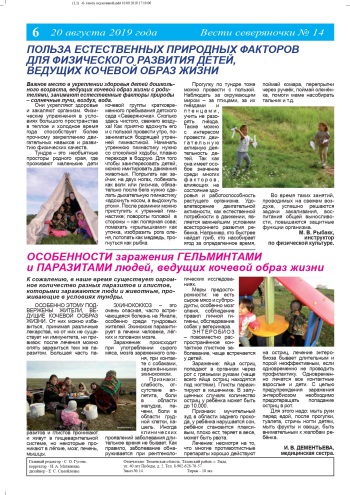 Газета является эффективной формой взаимодействия ДОУ и семьи, т.к.:
Содержание газеты обеспечивает психолого-педагогическое информирование родителей  (законных представителей) о развитии детей;
В газете публикуется описание возникающих педагогических ситуаций и их анализ;
Каждый номер содержит рекомендации специалистов КП;
Через газету родители делятся своим опыте семейного воспитания.
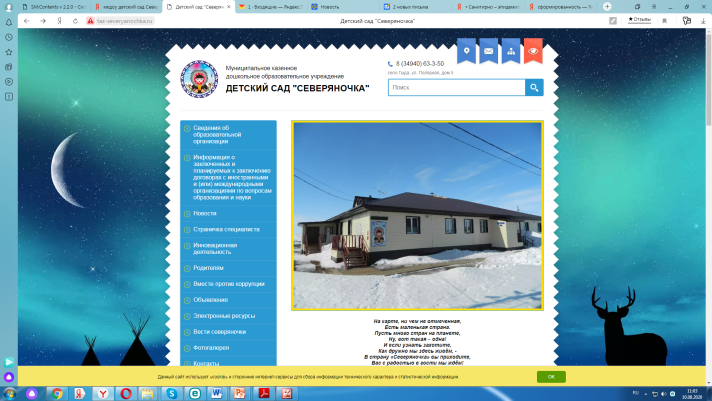 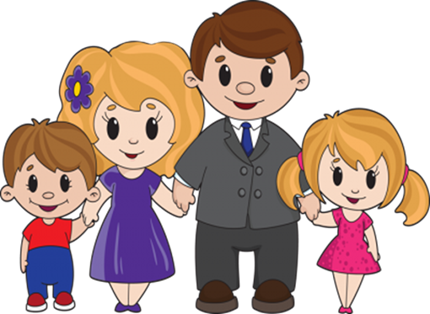 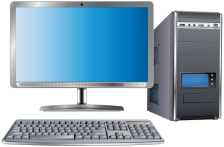 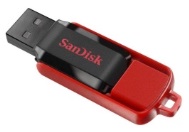 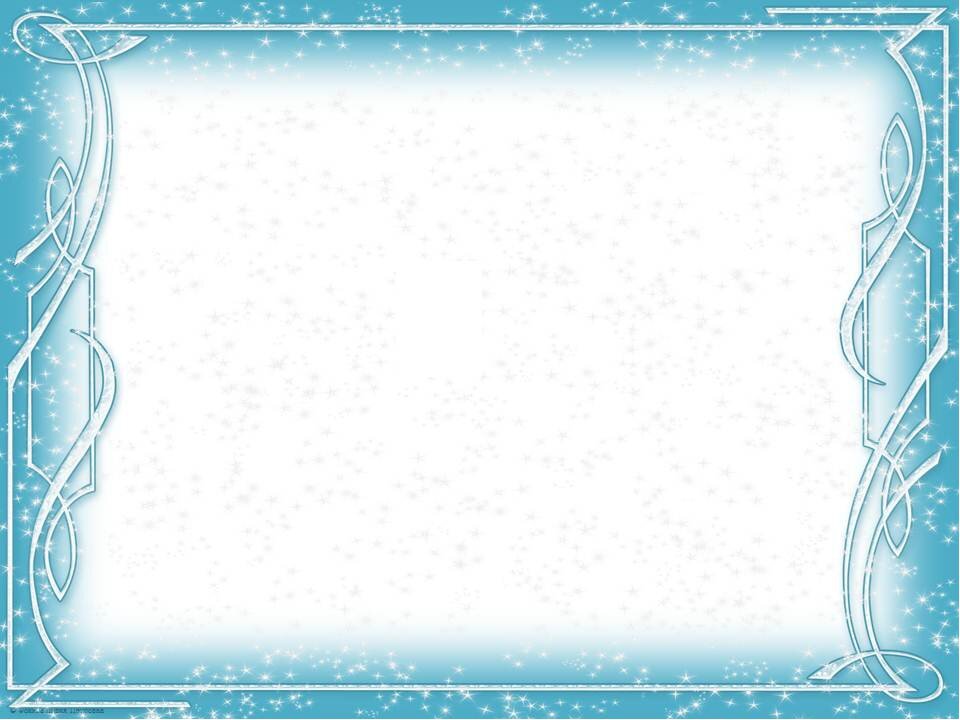 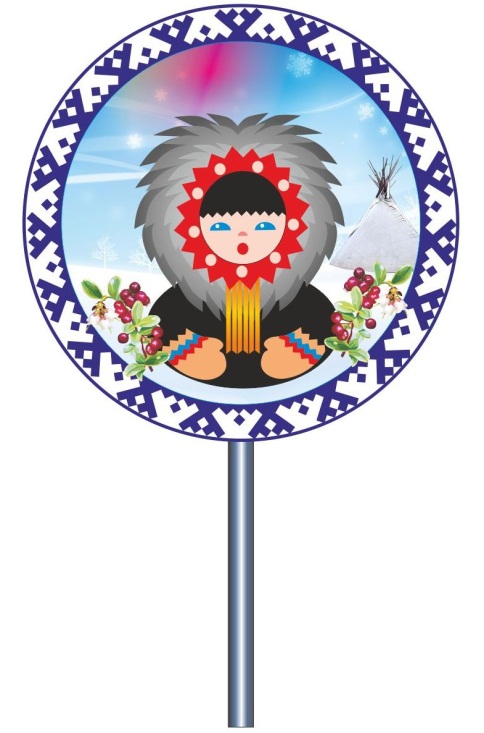 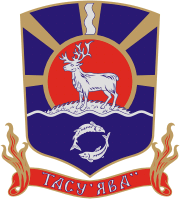 Формы оказания методической, диагностической,  консультационной помощи
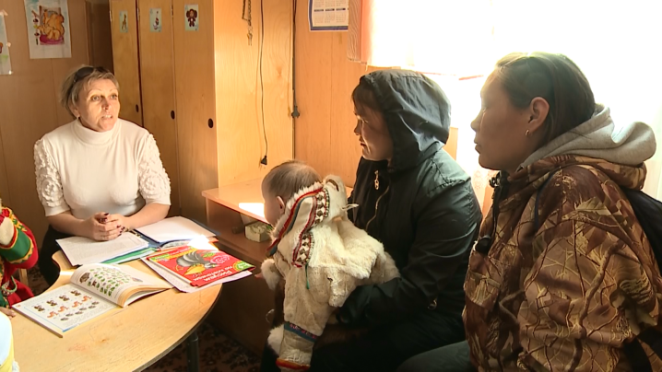 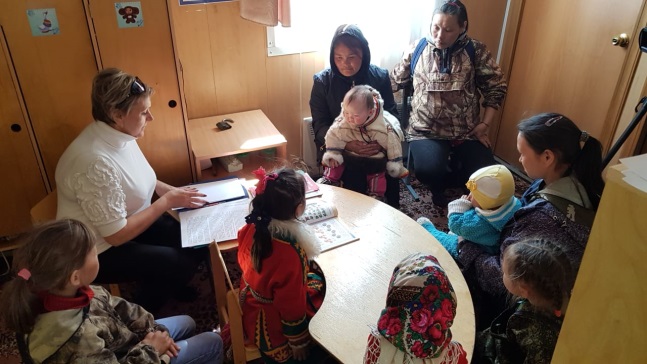 Консультативная подгрупповая
Консультативная индивидуальная
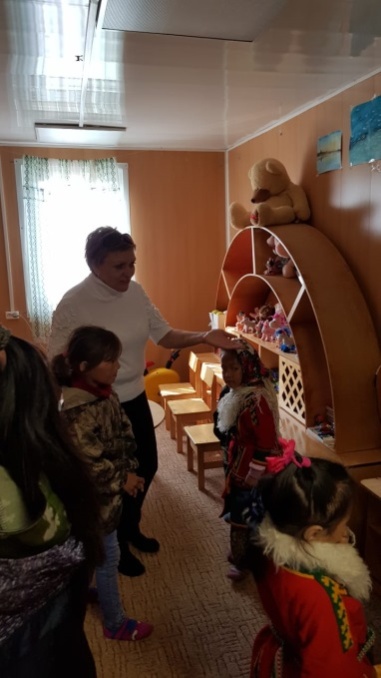 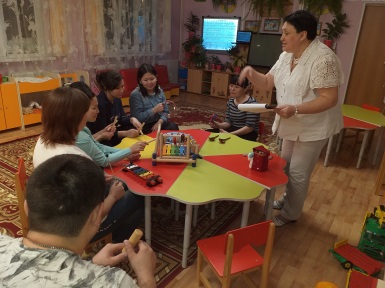 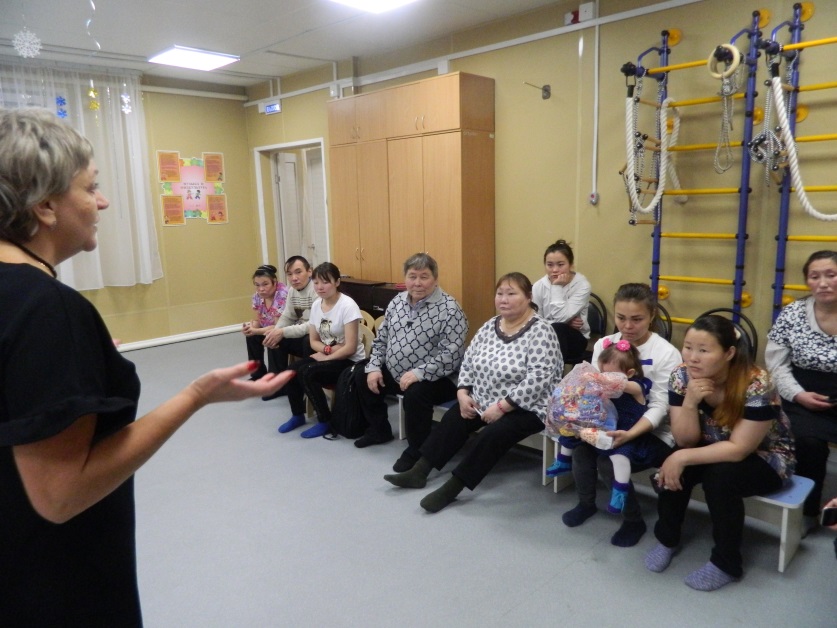 Методическая подгрупповая
Консультативная групповая
Диагностическая подгрупповая
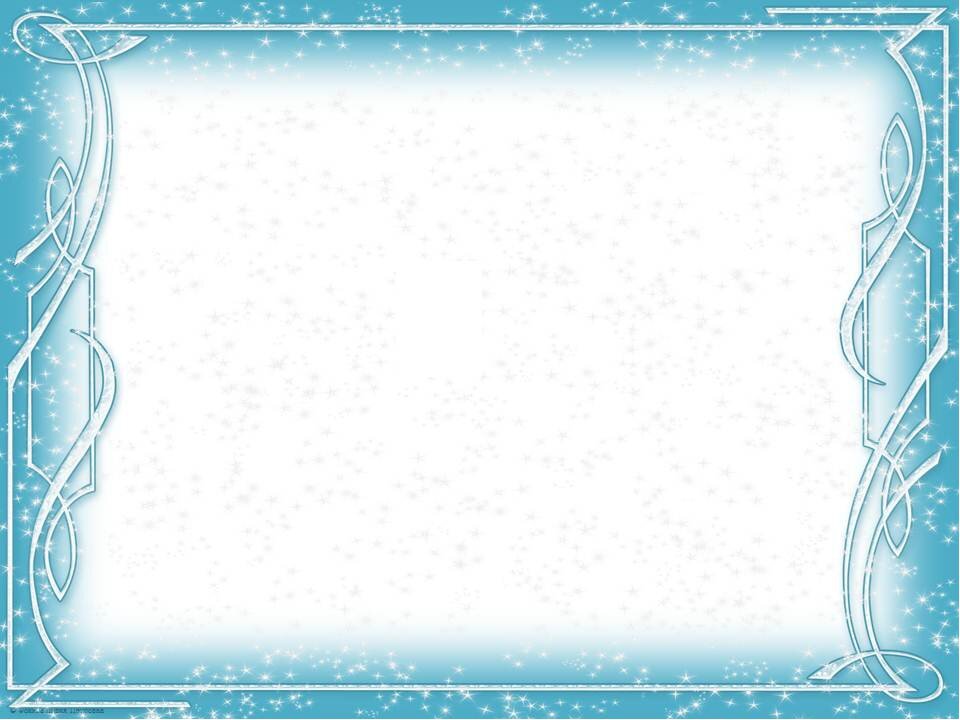 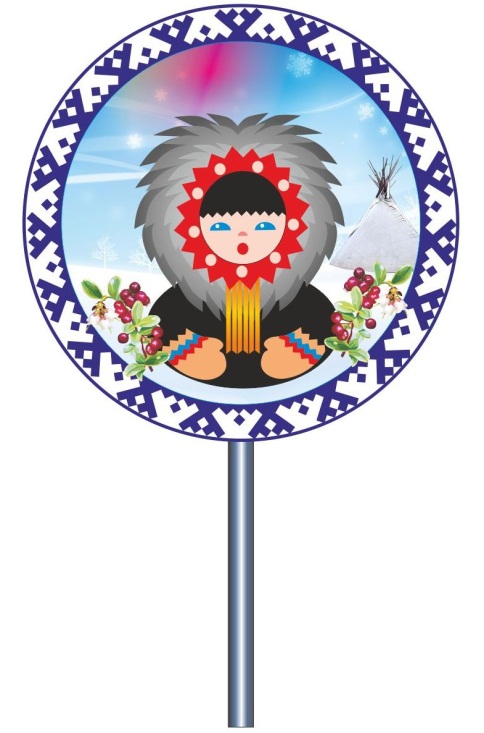 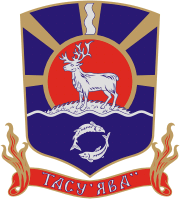 Количество общений к специалистам 
консультационного пункта
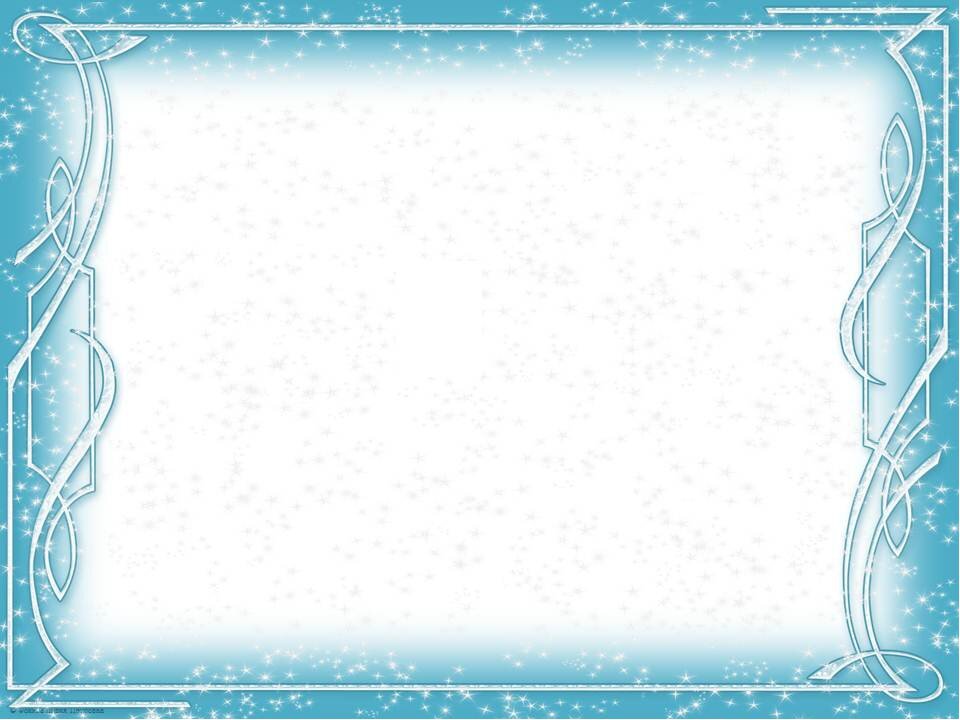 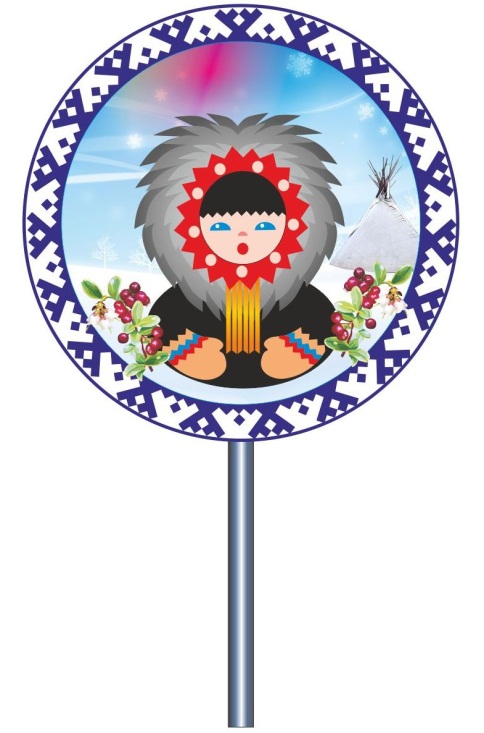 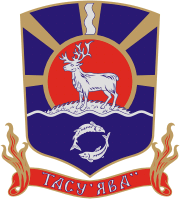 СТРУКТУРНОЕ ПОДРАЗДЕЛЕНИЕ МКДОУ детский сад «Северяночка»
Кочевая группа кратковременного пребывания.  Фактория Юрибей.
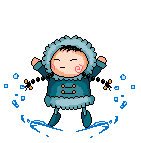 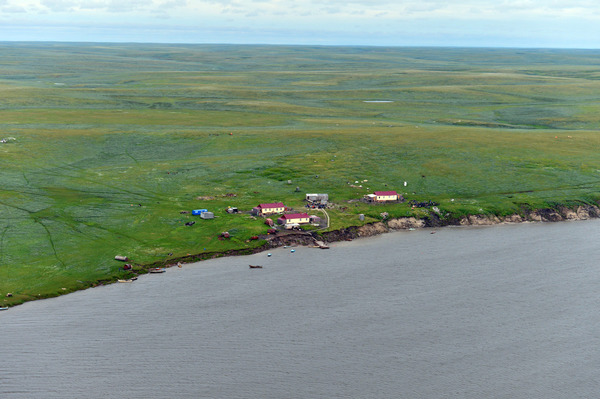 Дата открытия 21.12.2015 г.
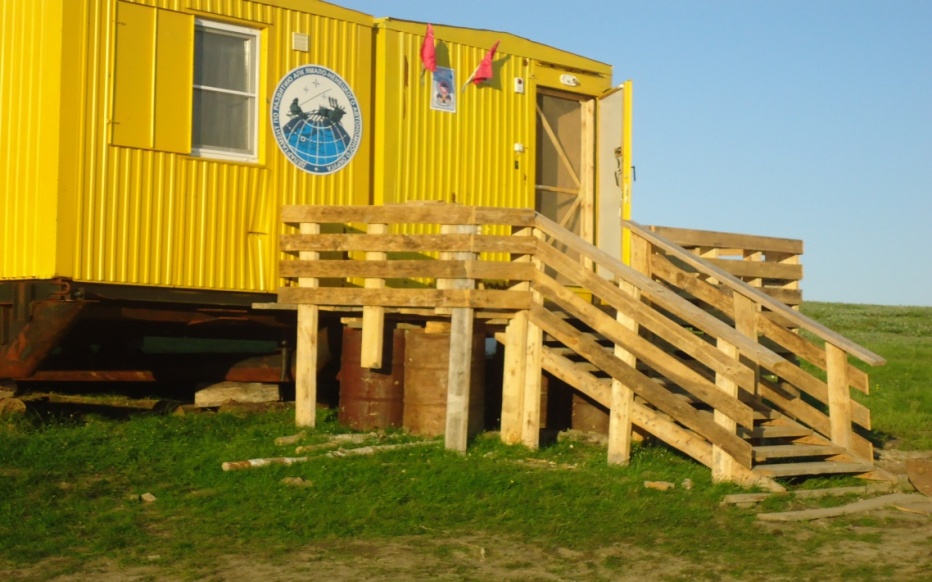 68040,,  северной широты
71063,, восточной долготы
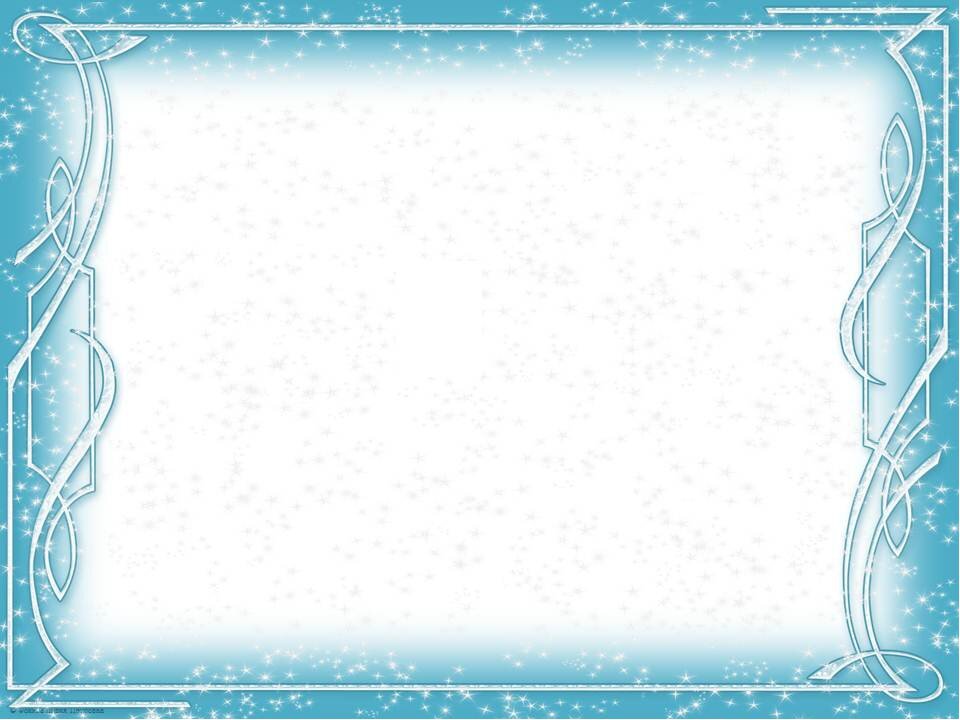 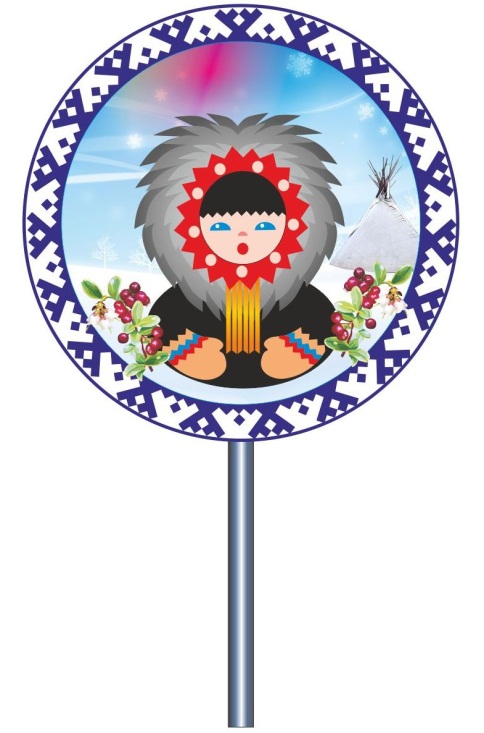 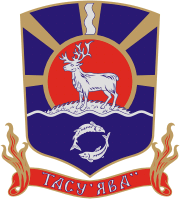 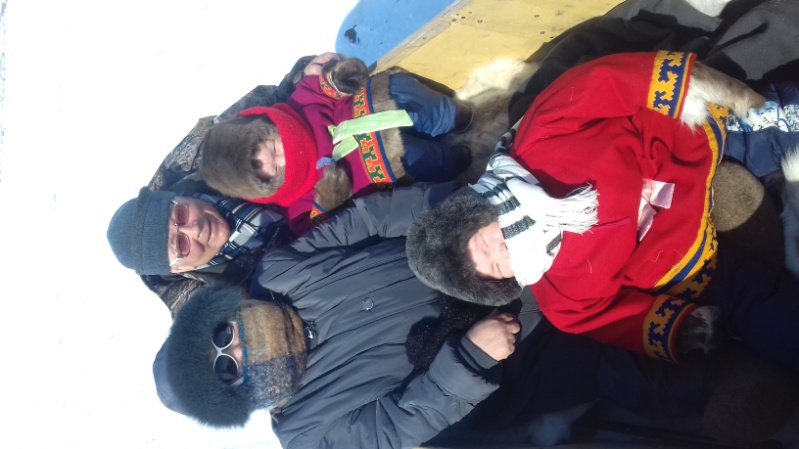 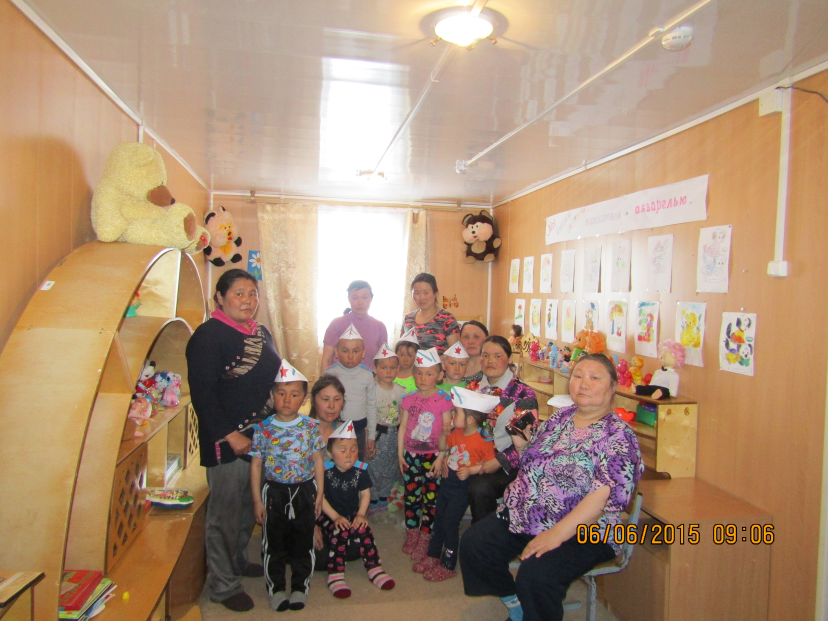 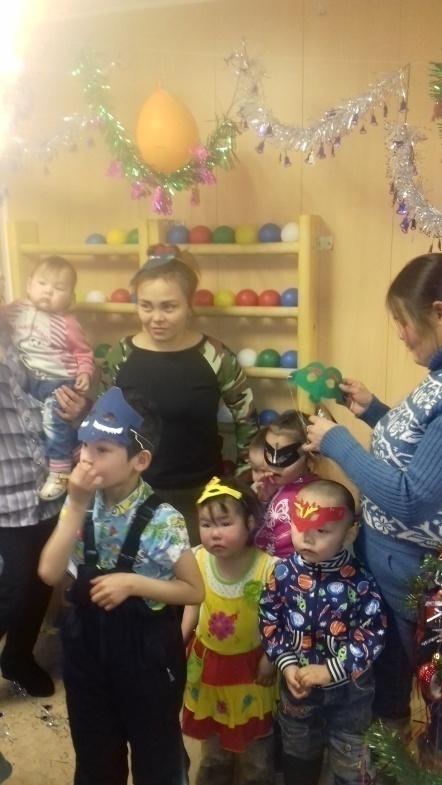 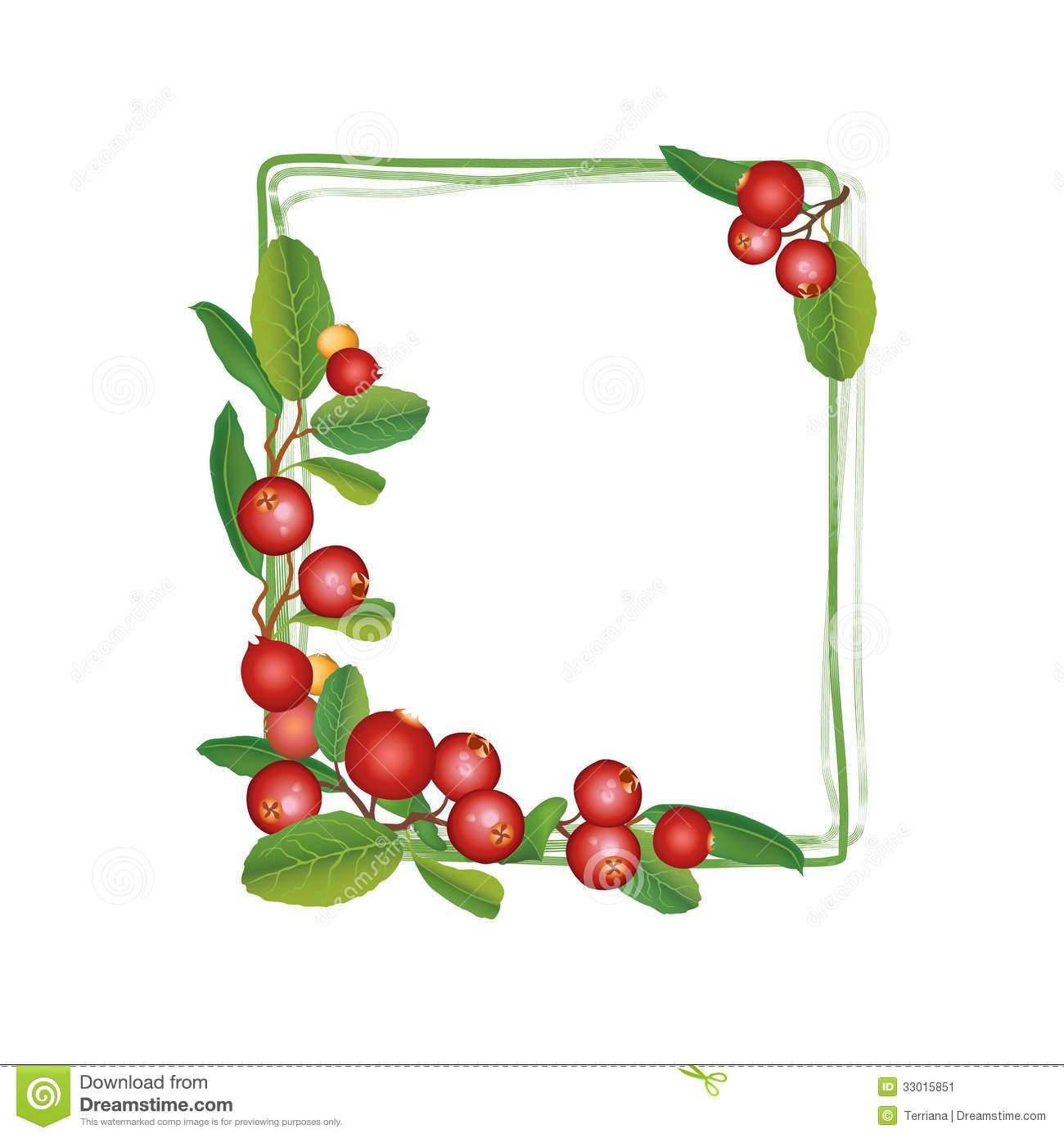 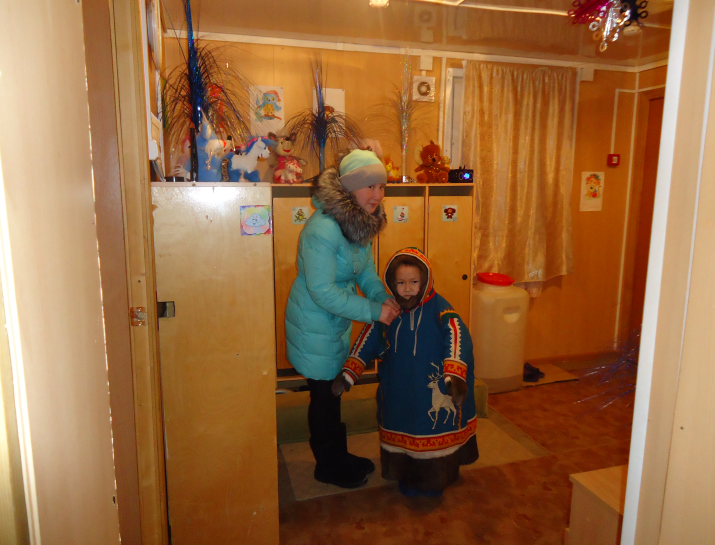 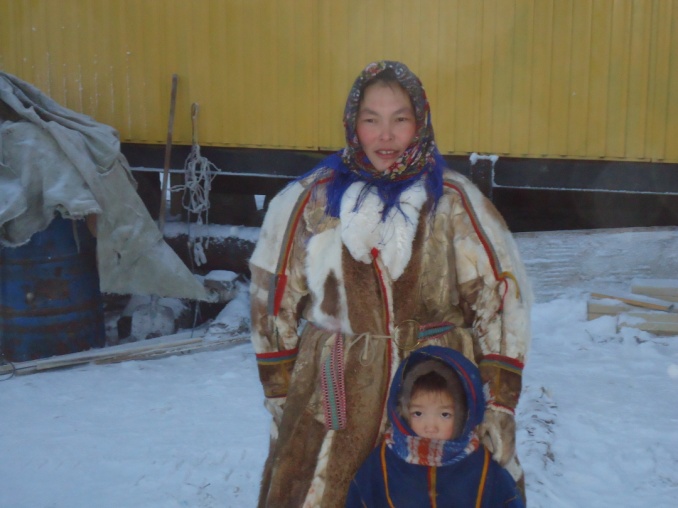 Бланк обращения
Мой сын Артем, 4 года, плохо вечером засыпает, устраивает истерики, разбрасывает вещи. Что делать?
                                      Т. Яндо
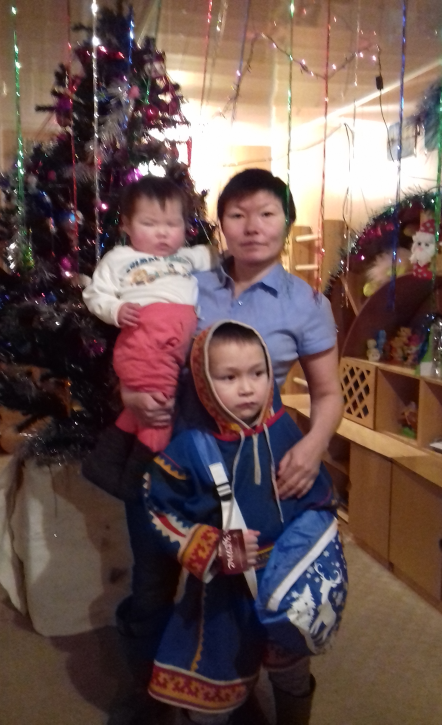 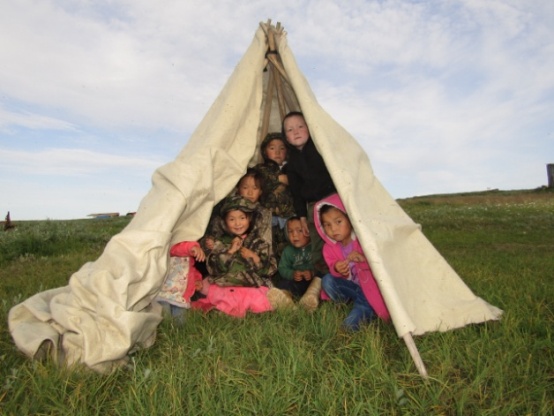 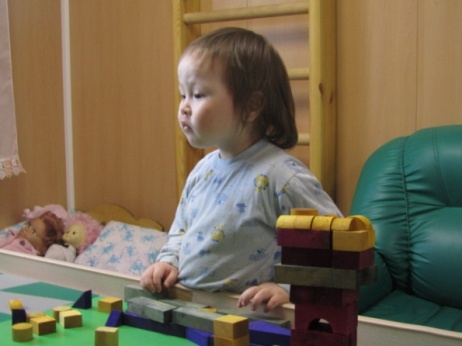 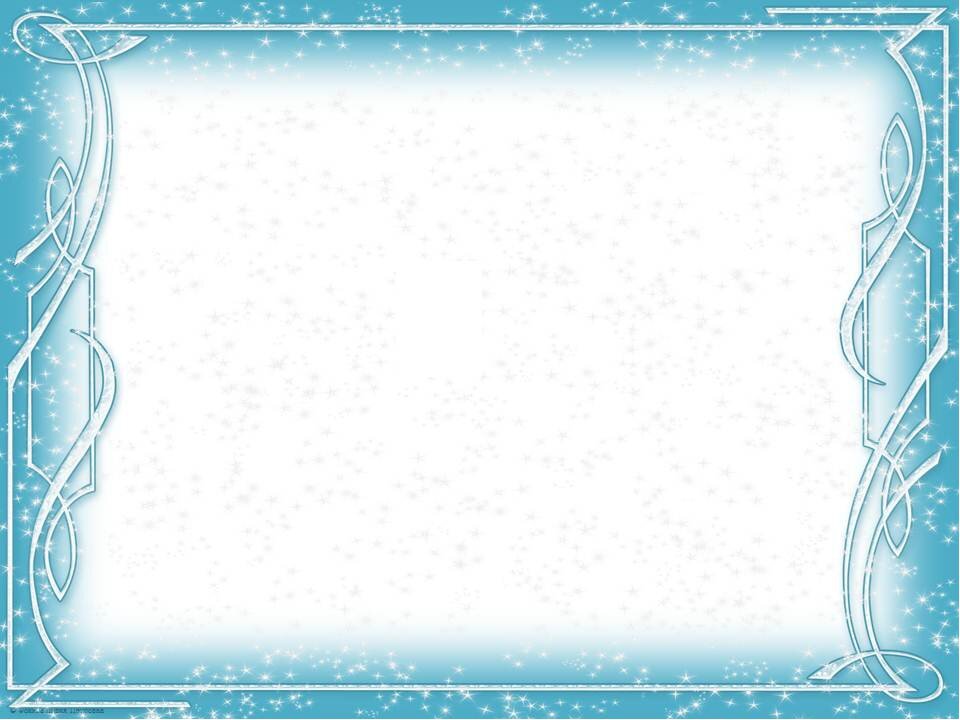 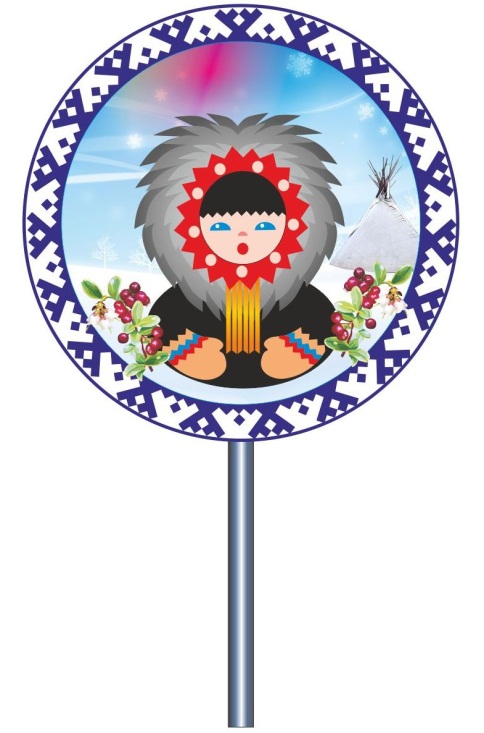 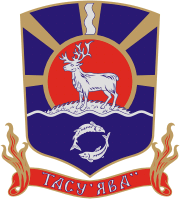 «Волшебная посылка»
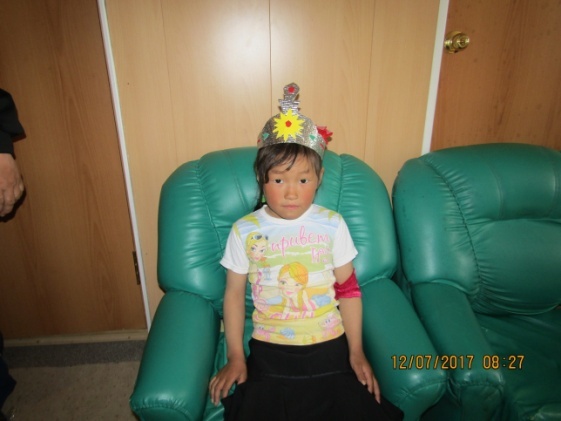 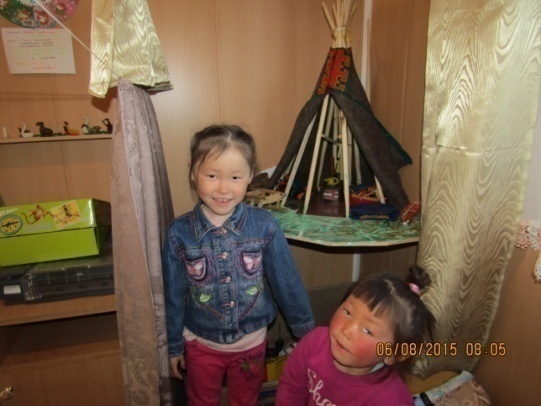 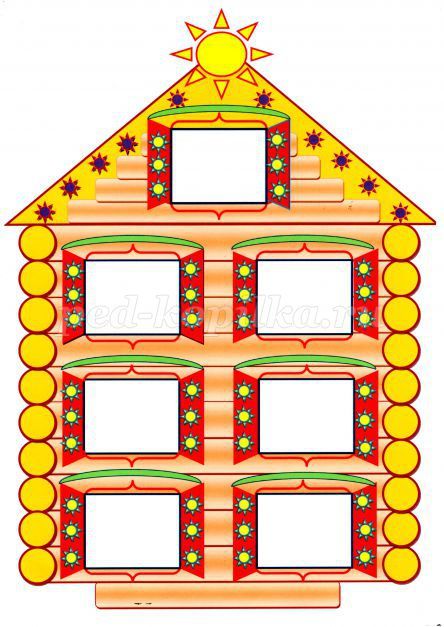 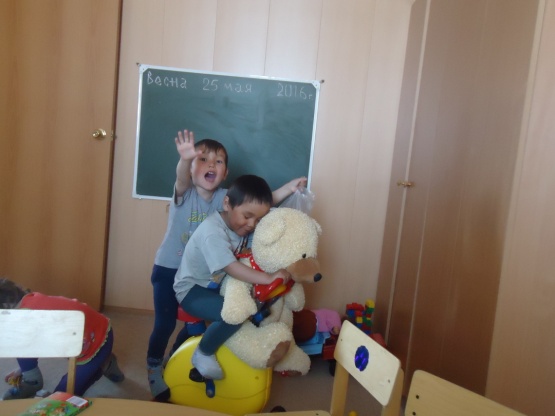 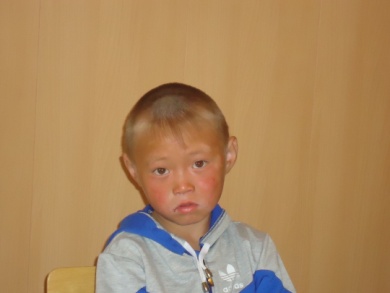 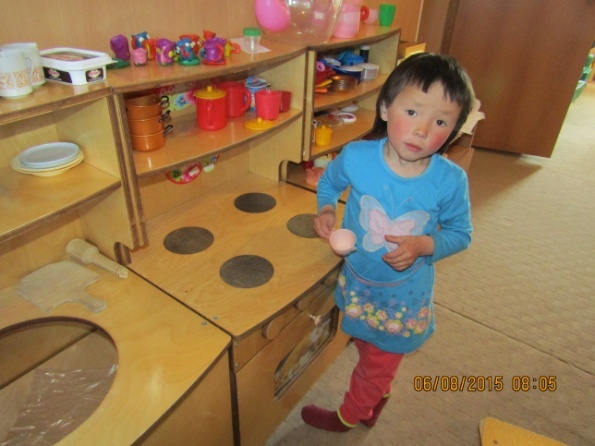 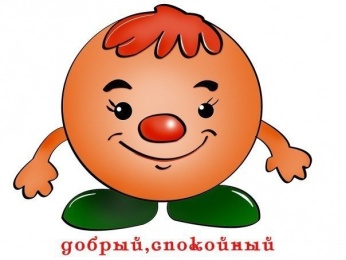 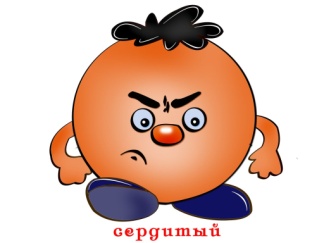 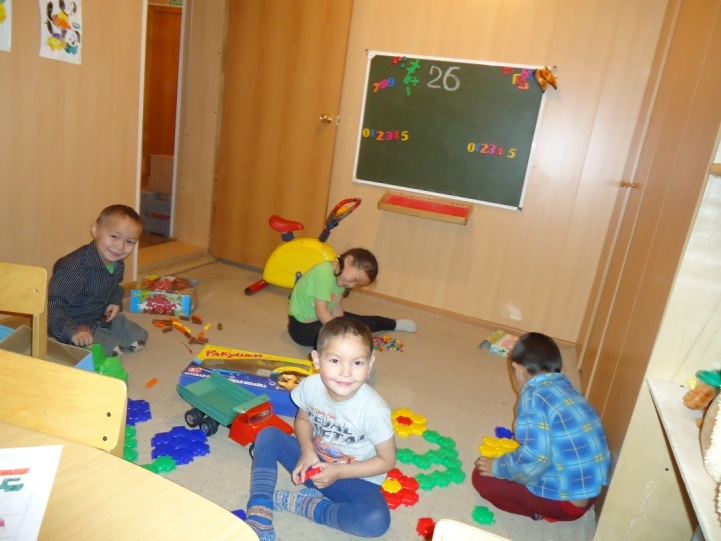 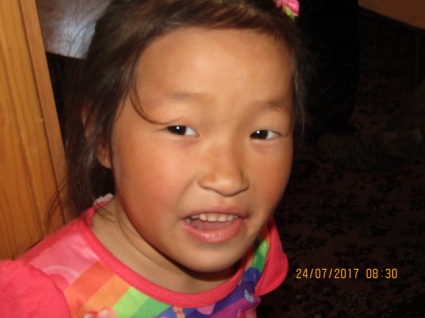 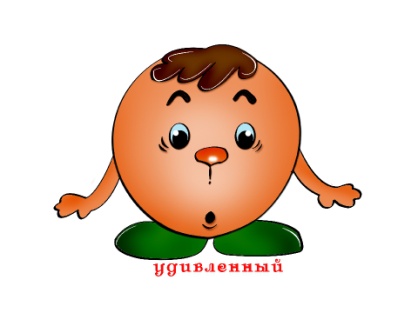 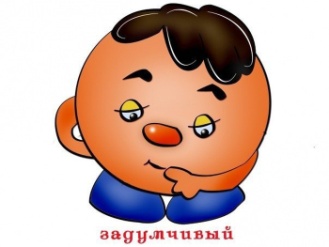 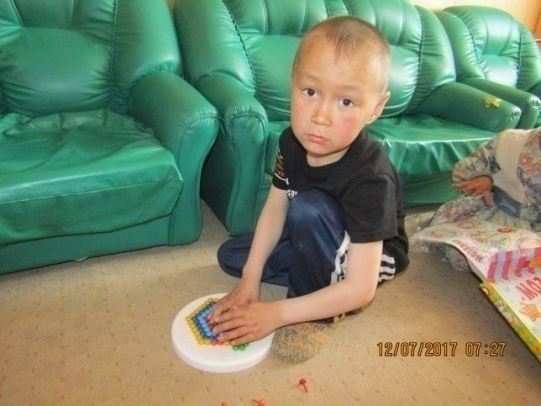 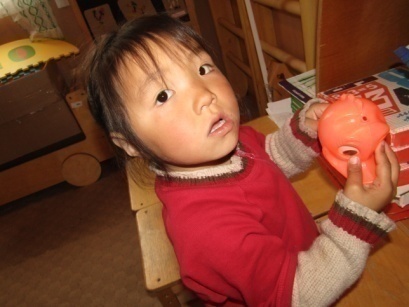 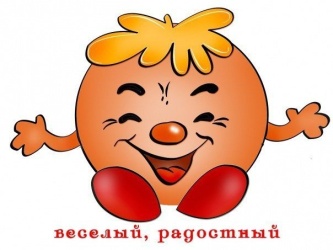 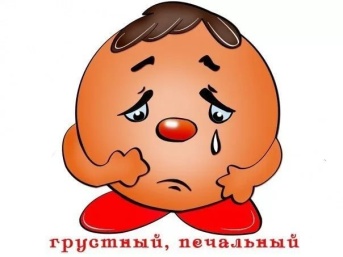 Раздаточный материал, который специалисты КП привозят с собой на фактории или передают  родителям
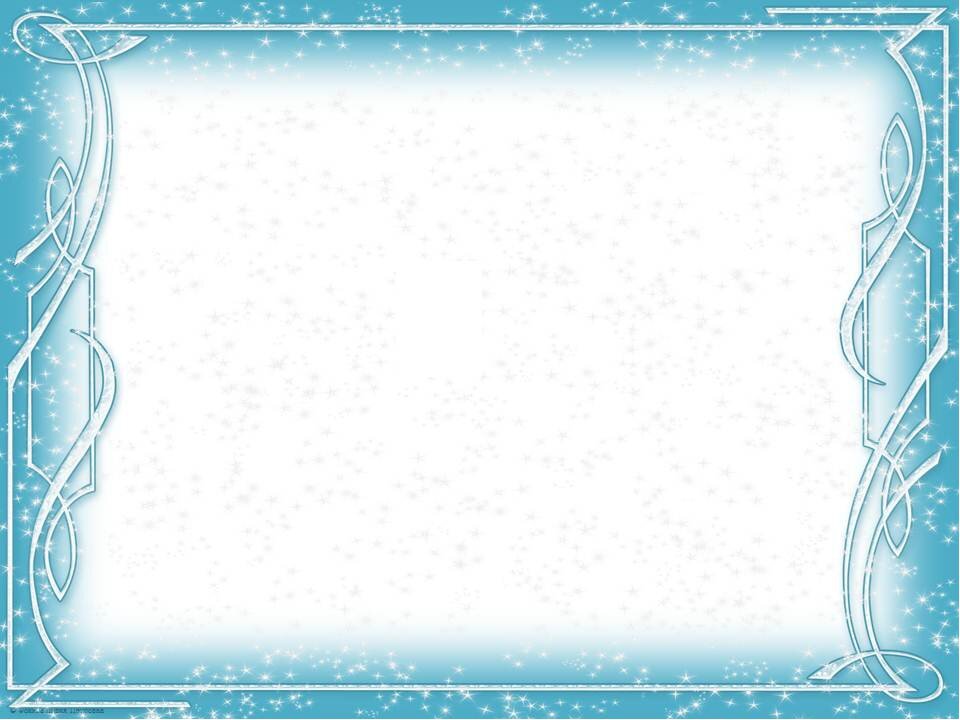 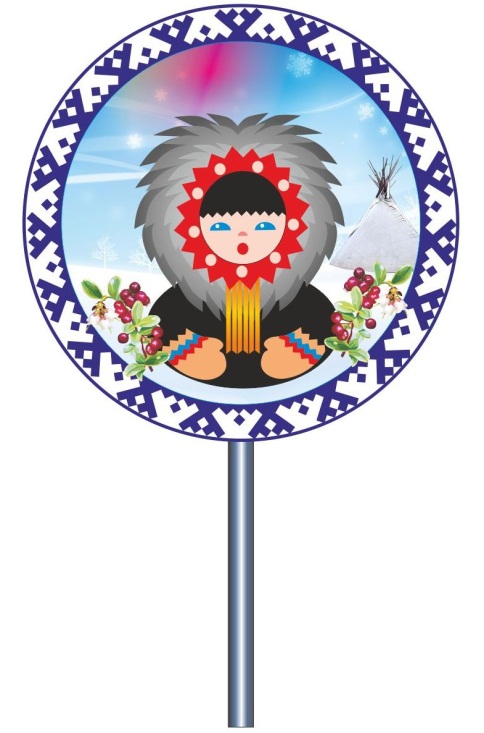 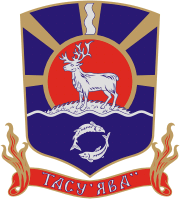 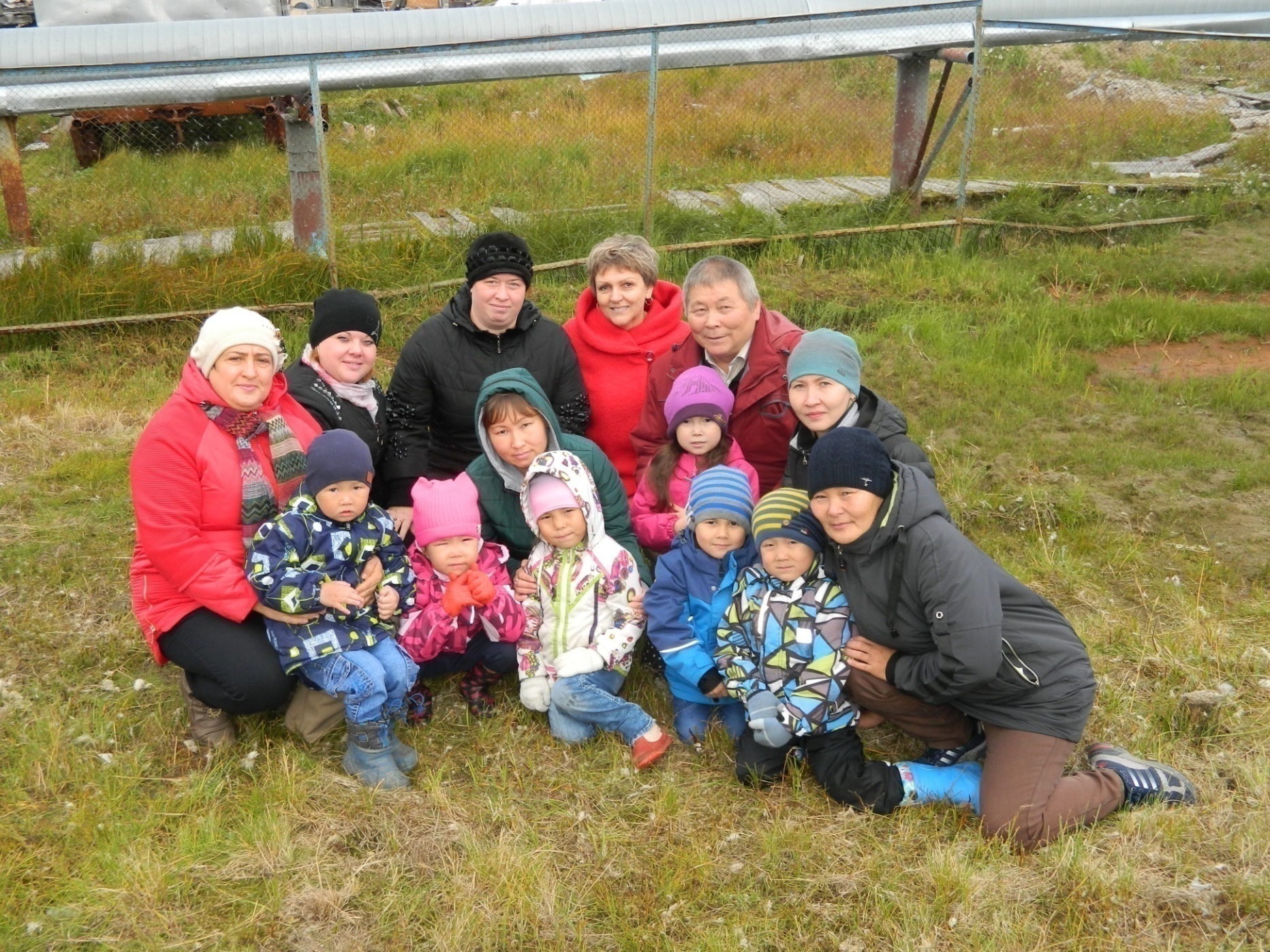 ул. Полярная, д. 5, с. Гыда, Тазовский район, 
Ямало-Ненецкий автономный округ,
 629372 тел./факс (34940) 6 33 50, 
 E-mail:mdoydss@mail.ru, 
Skype: dss Severyanochka              WhatsApp, Viber: +79003956440